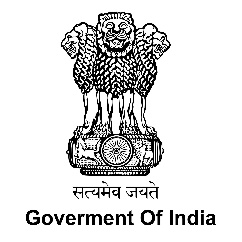 Ministry of Housing and Urban Affairs
Ministry of Social Justice and Empowerment
WebEx with State Nodal Officers
FOR NAMASTE SCHEME ON 19th SEPT’ 23
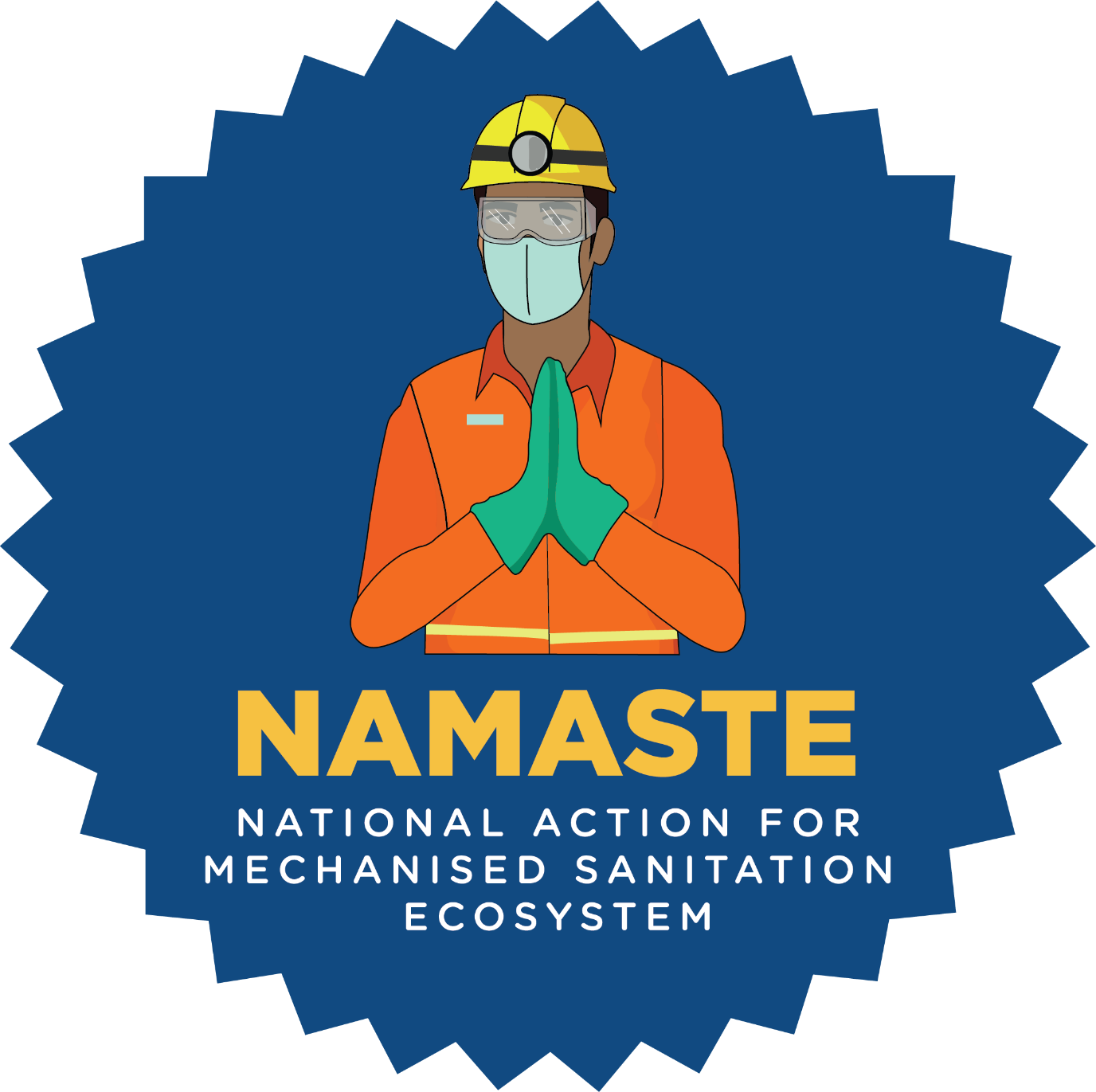 Implemented By
Knowledge Partners
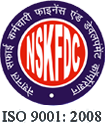 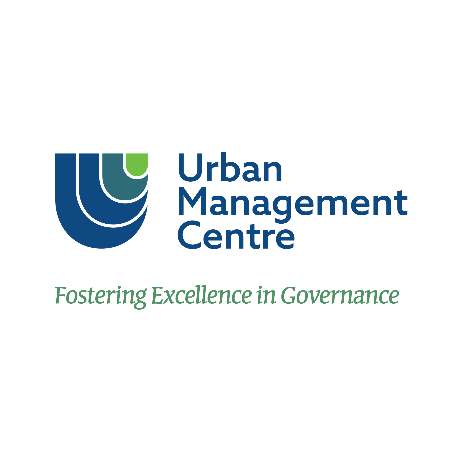 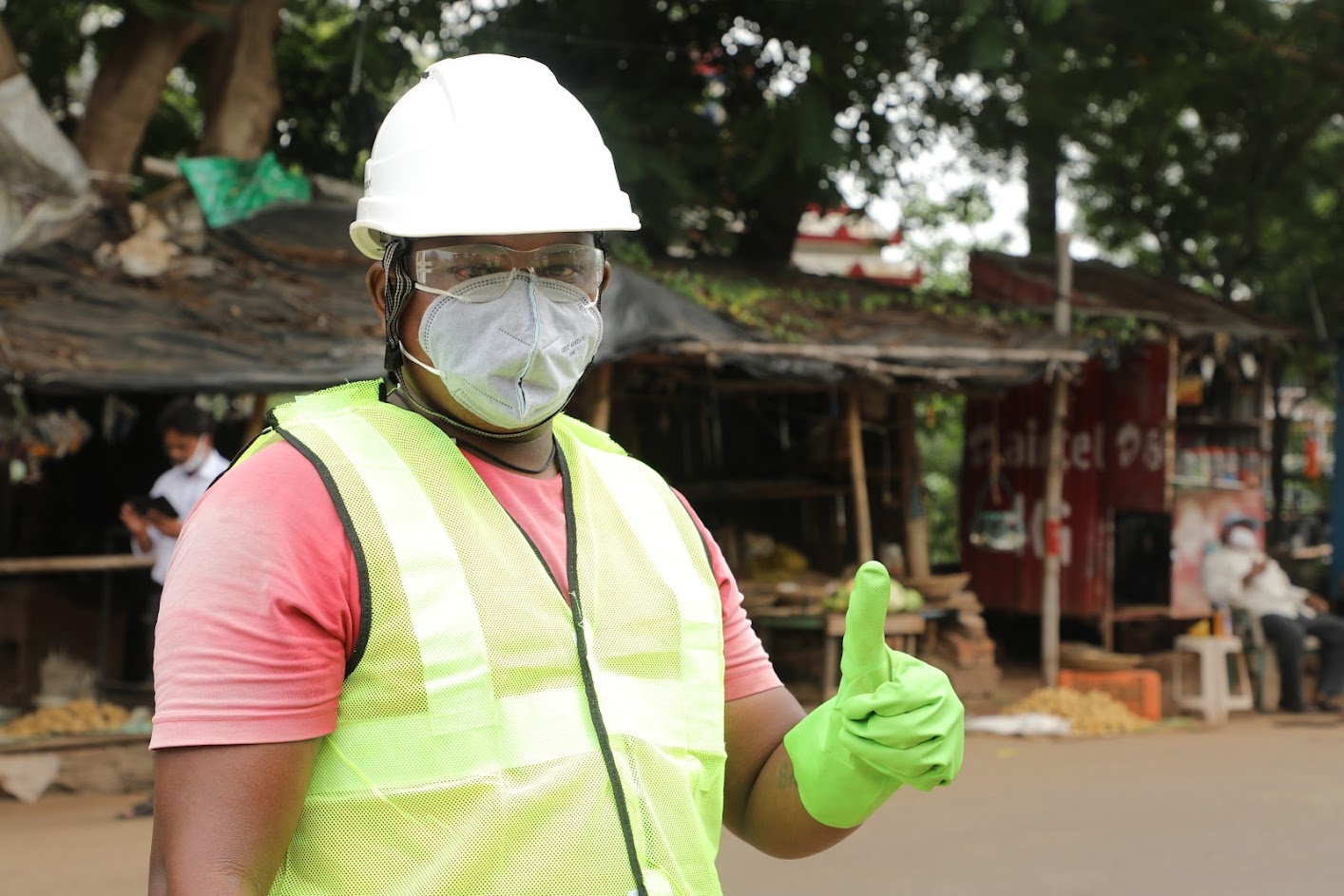 Content
About NAMASTE Scheme
Role and expectations from State for implementation of NAMASTE
Profiling Process of SSWs
State PMU Appointment
2
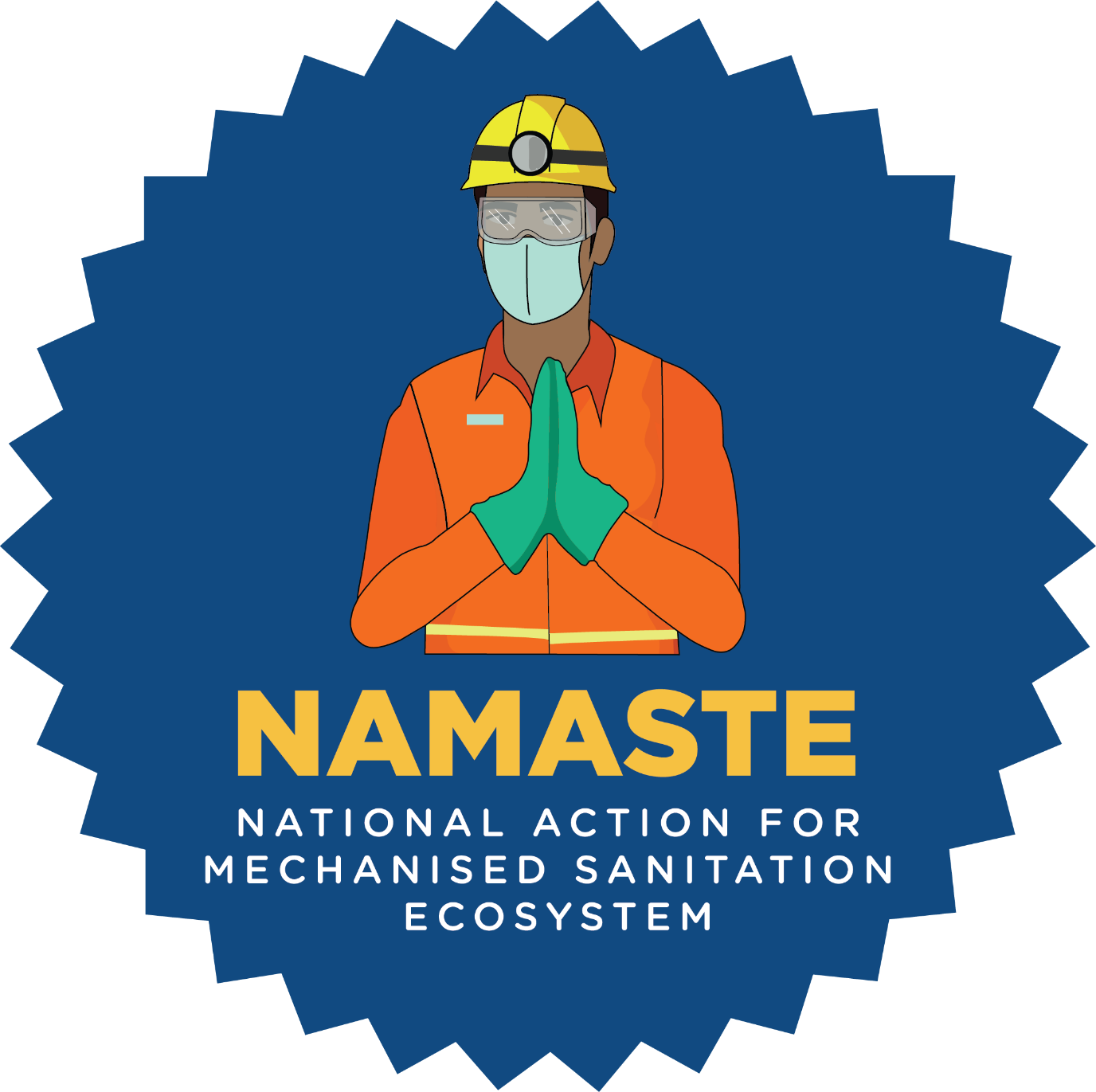 National Action for Mechanised Sanitation Ecosystem (NAMASTE)
A joint initiative of MoSJE and MoHUA
1
2
3
4
Behavior change amongst stakeholders to demand safe sanitation services
Mechanized cleaning of sewer lines and septic tanks
Ensure occupational safety and dignity of sanitation workers
Provide access to entitlements livelihoods support to reduce the vulnerabilities of sanitation workers
Aim
Target Group 

Sewer and Septic Tank Workers (SSWs)
Stakeholders
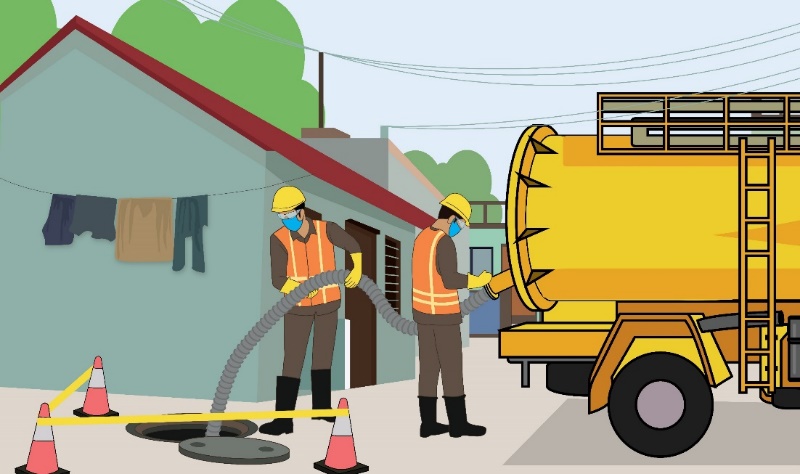 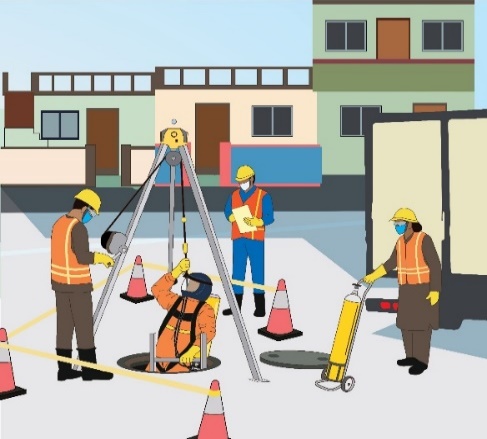 MoSJE (NSKFDC) & MoHUA
Consumers of Sanitation Services
Sewer and Septic Tank Workers
Urban Local Bodies (ULBs)
Private Sanitation Service Organizations (PSSOs)
Sewer network /  maintenance holes Cleaners
Septic Tank/pits Cleaners
Intended Outcomes of NAMASTE
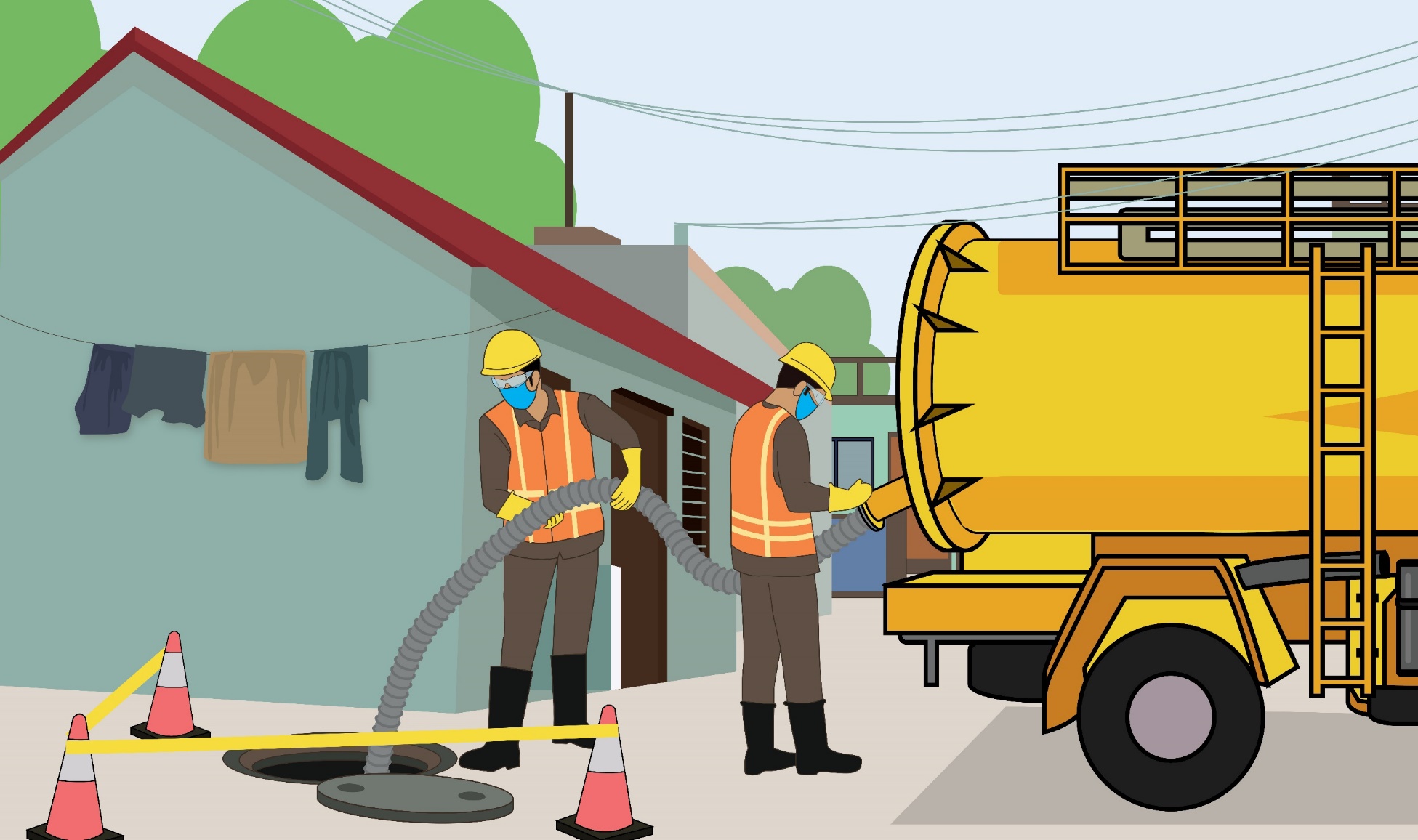 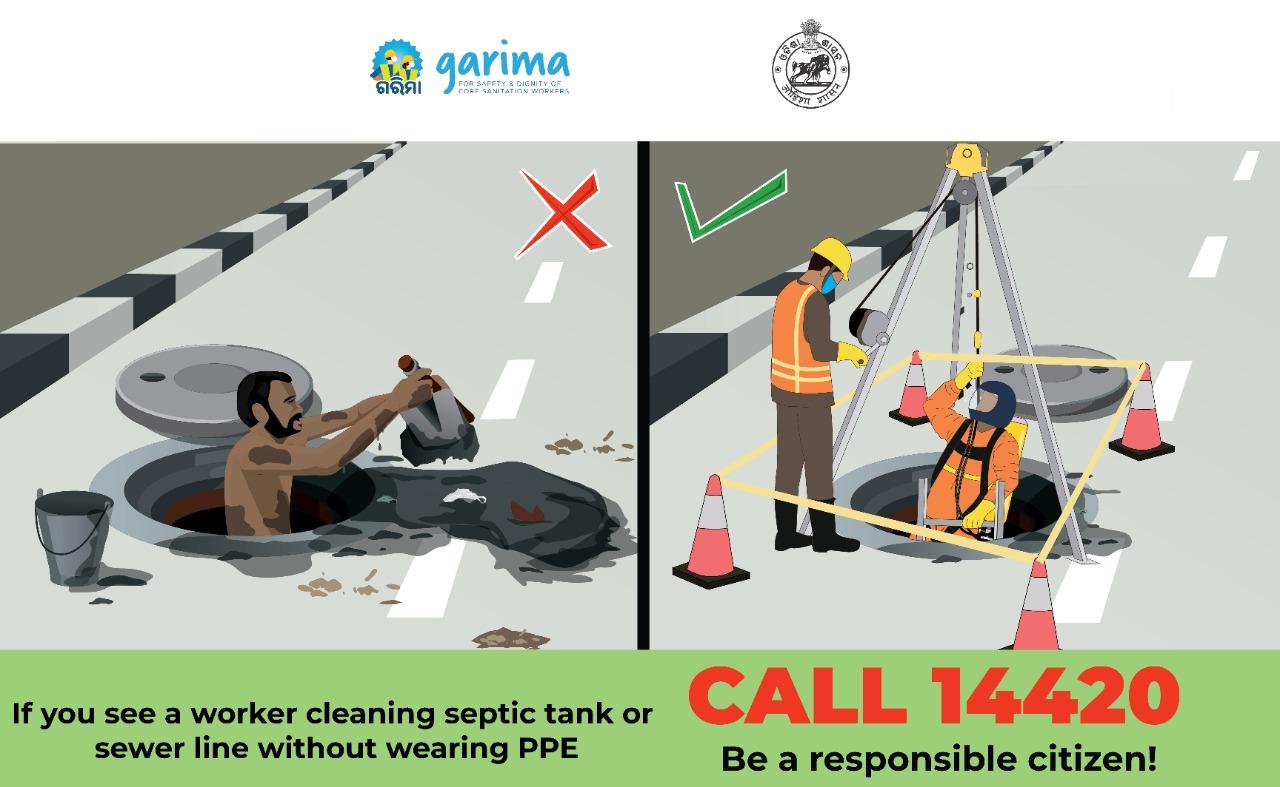 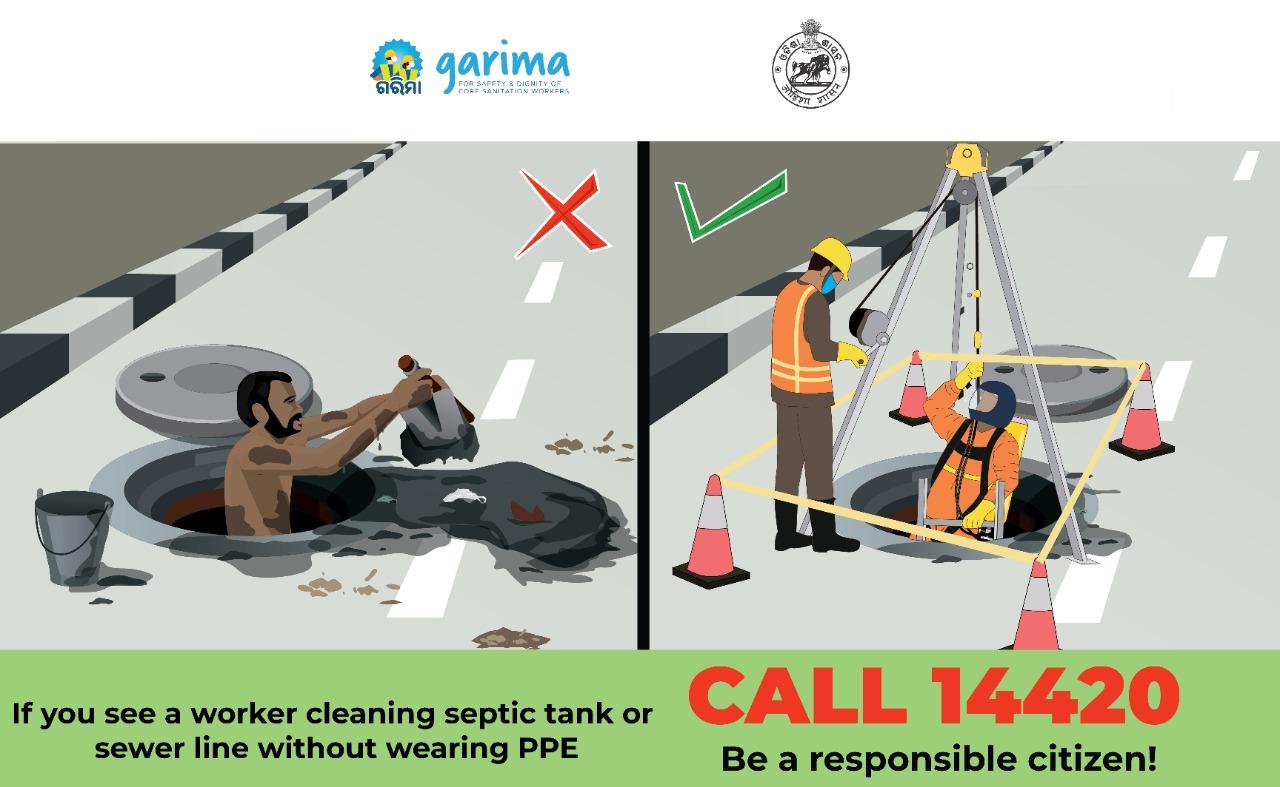 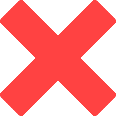 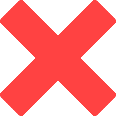 Zero fatalities in sanitation sector
No direct contact with human faecal matter
Recognition as skilled workers
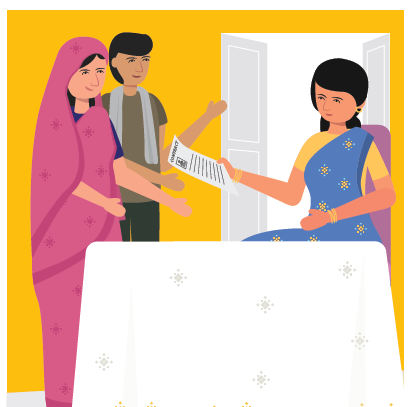 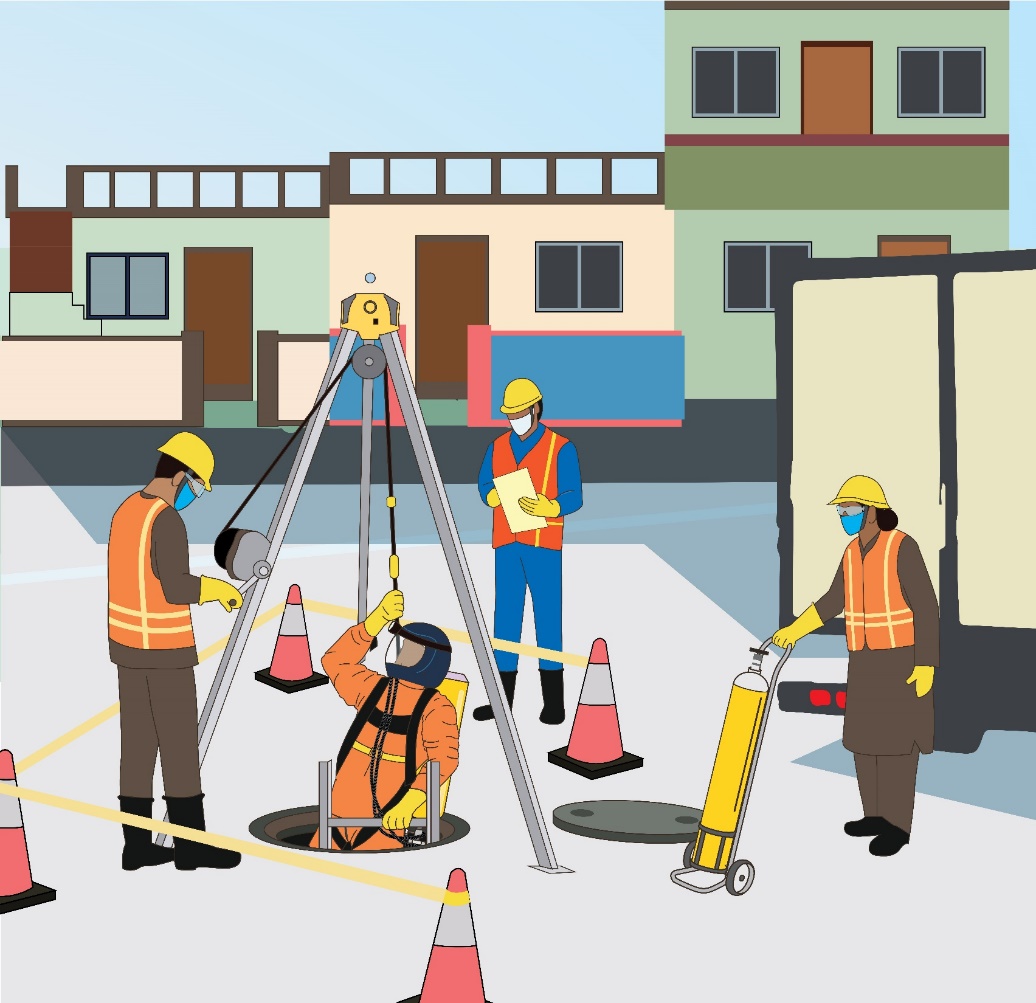 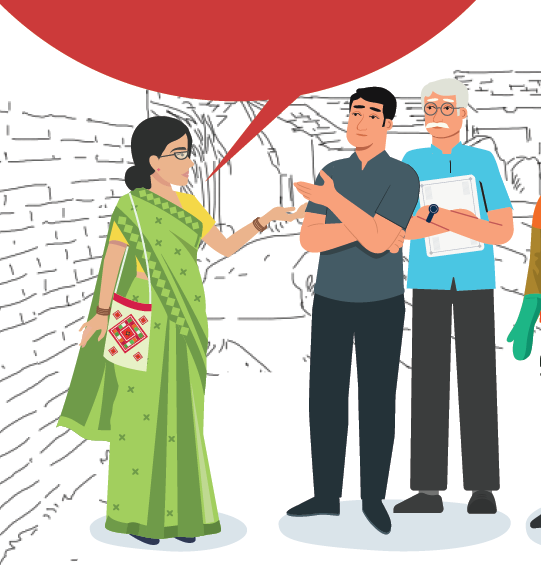 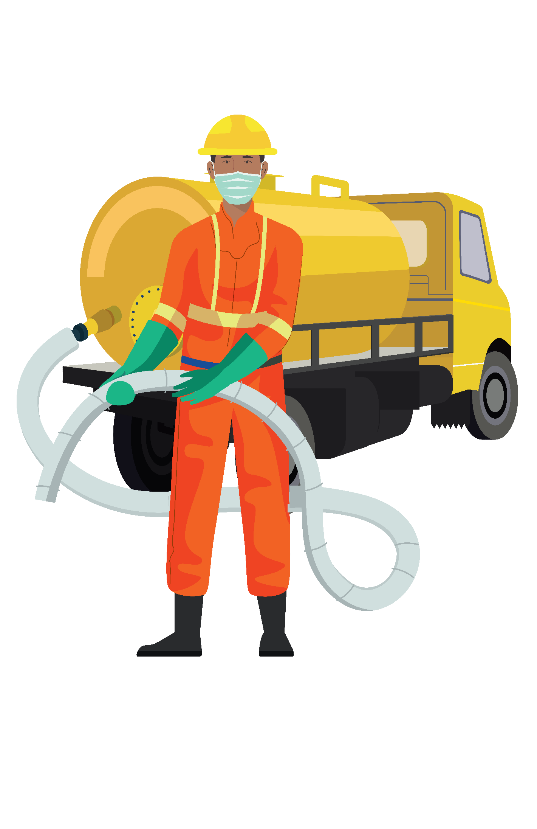 SHG and sanitation enterprises formation
Increased awareness among citizens
Regulation and Enforcement
Access to 
livelihoods
NAMASTE Components
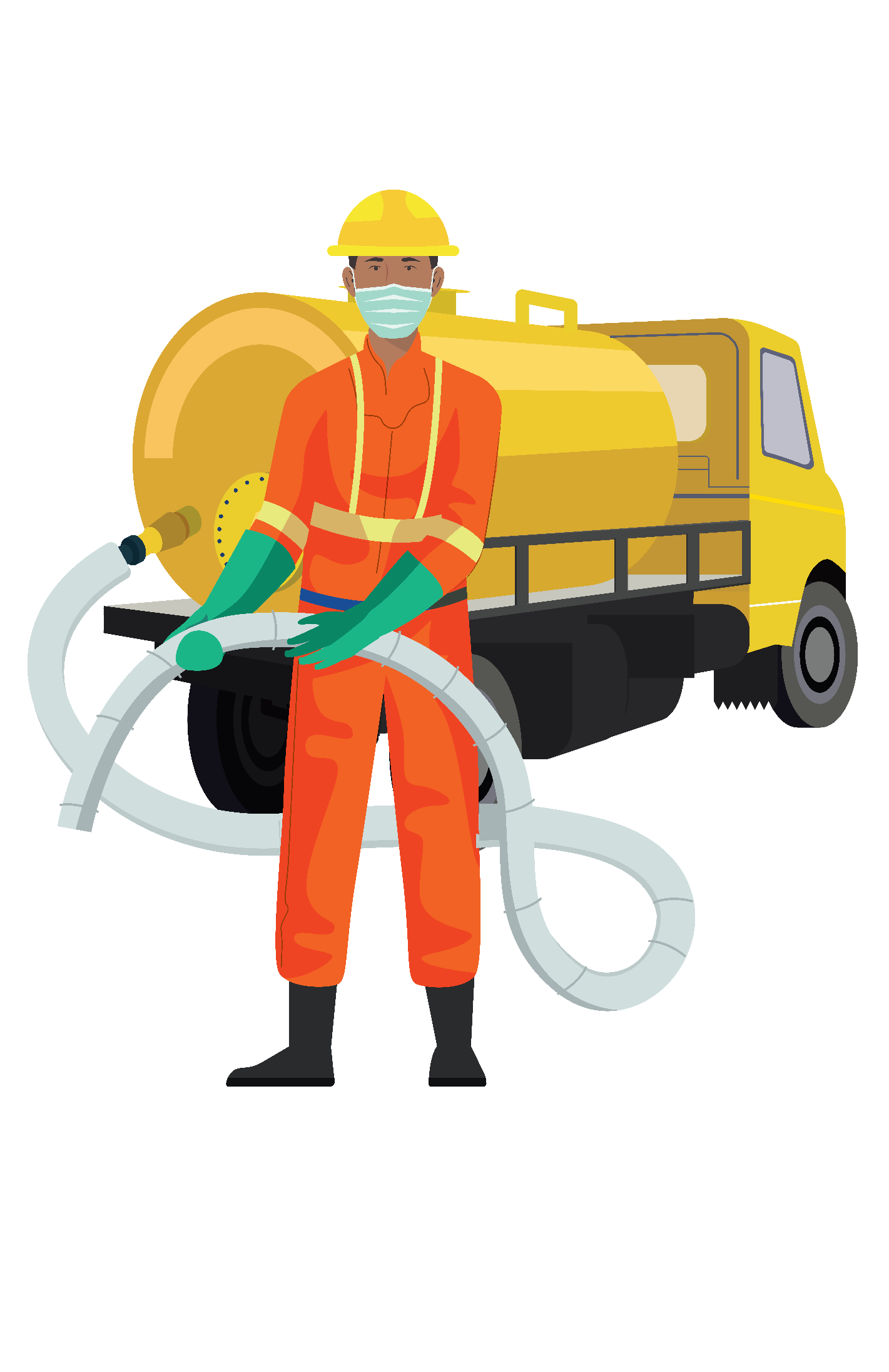 Profiling of SSWs in ULBs through digital tools (~ 1 lakh SSW to be identified)
Health Insurance of SSW under PM-JAY
Occupational safety training of SSWs and SRUs for NAMASTE
Capital Subsidy up to Rs. 5.00 lakh and interest for procurement of Sanitation Related Vehicles/ Equipment
Distribution of PPE to SSWs
Distribution of safety devices to ERSU
IEC Campaign for awareness on SSW safety and dignity
State NAMASTE Coordinators: States/UTs would be authorized to engage PMU staff to support the Mission Director of State for implementation of NAMASTE scheme.
IT infrastructure:  Dedicated NAMASTE portal for scheme implementation and monitoring.
Convergence Of Programmes Of Ministries
MoSJE
MoHUA
DoDWS
DPIIT
IEC campaign in rural and urban peripheral areas to use services of SRUs convergences of ideas.
Identification of potential startup in sanitation sectors
Profiling of Sewer and Septic tank workers in camp mode through ULBs
Sensitisation of ULBs for implementation of NAMASTE and follow up
Promotion among startups for innovation in sanitation sectors
PPE kit for surface sewer/septic tanks workers.
Provide Data on SSWs and PSSOs at ULB level for profiling
New technologies for tough terrains have been used as pilots in States like MTU for onsite desludging of septic tanks.
Safety devices and equipment procurement
Ensure nomination of RSA in each District.
Ensure setting up of SRU in each large ULB.
Occupational safety training and skilling of surface sewer/septic tanks workers.
SBM(G) Guidelines-  States/districts to ensure mechanized desludging  only
SHG formation of sewer/septic tank workers
Providing work assurance to sanitation workers for Sanitation Related Projects.
Provision of health insurance under AB-PMJAY
MSDE
Nomination of Mission Directors (SBM) as State NAMASTE Nodal Officer at State level/ULB level.
Occupational safety training of surface sewer / septic tank workers. MSDE to integrate with PMKVY.
IEC Campaign
Training of sewer entry professionals  and SRU staff. PPE for sewer entry professionals.
Monitoring of implementation.
Coordination with MoHUA and other Ministries.
IEC in ULBs.
NAMASTE interventions to be evaluated under Swachh Sarvekshan
Role of State Government
Constitute working group at State Level and District Level for implementation of NAMSTE Scheme.
Appointment of District Collector as RSA in each District.
State NAMASTE Nodal Officer may engage State PMU Coordinator who will assist them for effective implementation of NAMASTE .
Role of State NAMASTE Nodal Officer
Monitoring the implementation of NAMSTE scheme in the state.
Ensure appointment of RSA and establishment of ESRU
Appointment of State PMUs as per allocation and provide the details to NSKFDC. Guidelines for appointment PMUs has been shared to Principal Secretaries of States/ UTs.
Nomination of ULB level Nodal officer in each ULB for implementation of NAMASTE.
Facilitate the process of submission of a city profile through google form link to NSKFDC for all ULBs in the state.
*the responsibility of the State NAMASTE Nodal Officer is allotted to the designation and not the person.
Expectations from State
PROFILING PROCESS OF SSWs
NAMASTE - TSU, UMC
Why Profiling of SSWs?
The objective of the profiling camp is to
 
identify Sewer and Septic Tank Workers (SSWs) who directly deal with faecal matter
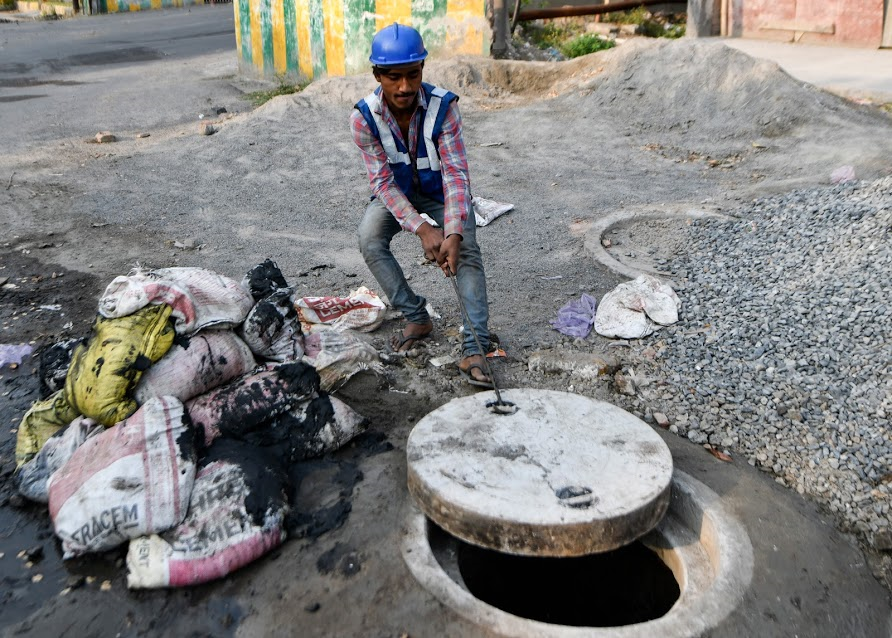 We have the constitutional mandates, legislations, Supreme Court orders and Human Rights Commission Directives
Yet, 
the invisibility of sanitation workers continues…
Inclusion of sanitation workers is not possible if we do not have a robust database of workers
Challenges of SSWs
Social Issues: 
Lack of identity and formal recognition of sanitation workforce
Lack of awareness and sensitivity for sanitation workers safety among citizens
Discrimination in society
Lower Literacy levels and lack of opportunities for skill enhancement

Economic and financial: 
Lack of skilling and alternate livelihoods opportunities
Financial indebtedness

Lack of Transparency:
Poor contractual mechanisms and lack of SOPs in local governments
Lack of convergence amongst stakeholders for enforcement

Occupational Hazards and Health Issues: 
Insufficient health and safety measures leading to injury, infection, eye sight, skin & respiratory diseases, mental health issues and death even before reaching the age of retirement
Intolerable working environment leading to substance abuse
Social Issues
Economic and financial Issues
Lack of Transparency
Occupational Hazards and Health Issues
Role of ULBs in Implementation of NAMASTE
Profiling of SSWs engaged by ULBs, parastatal agencies, PSSOs, state-level departments, private contractors through profiling camps
Occupational safety training of SSWs in usage of PPE, safety devices and handling mechanized cleaning operations
Formation of self help groups (SHG)  of SSWs for sanitation related livelihood activities
Linkages to social and financial entitlements
Linkages with livelihoods through SUY scheme for procurement of sanitation related machines and provide continuous work assurance
Enumeration of the SSW by enumerators
Validation of the Survey
By ULB level NAMASTE Nodal Officer (100%)
Generating the Unique ID of the SSW
Profiling Process Flow
Quality Check of the Survey by NSKFDC/PMU
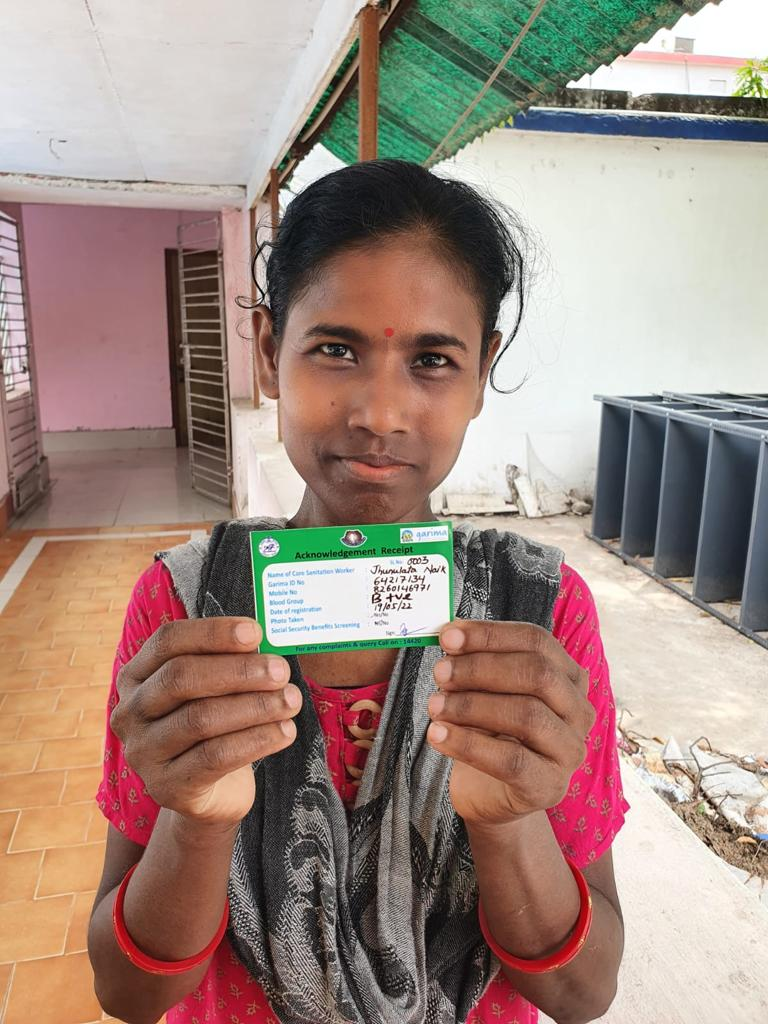 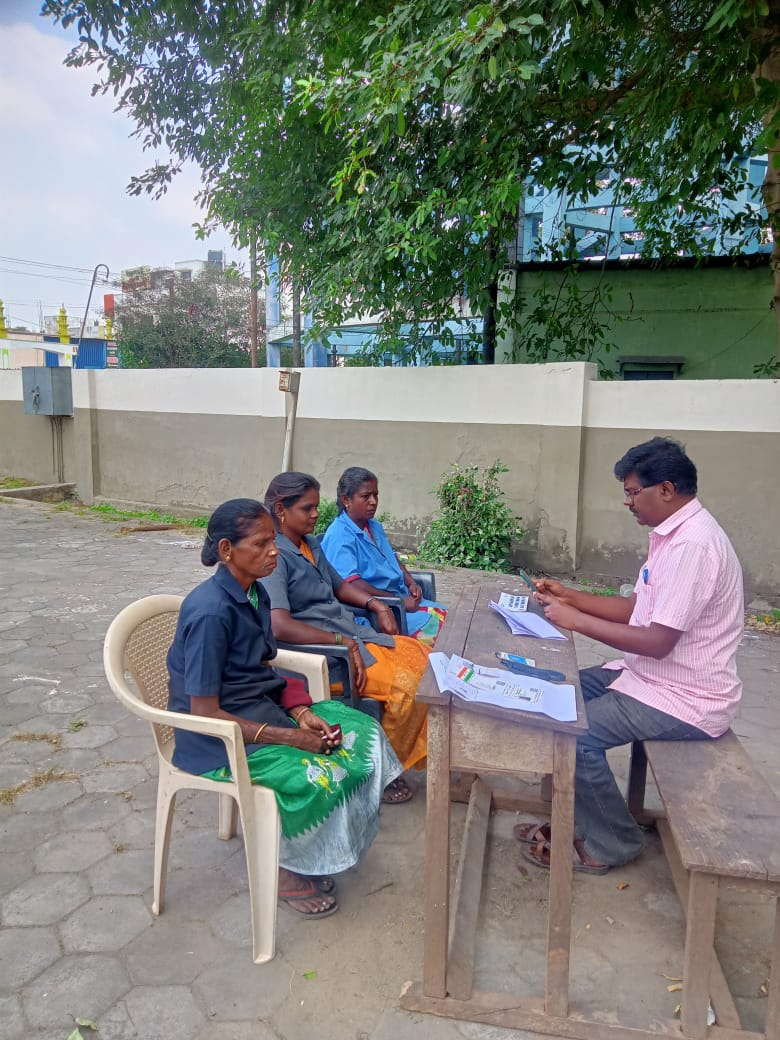 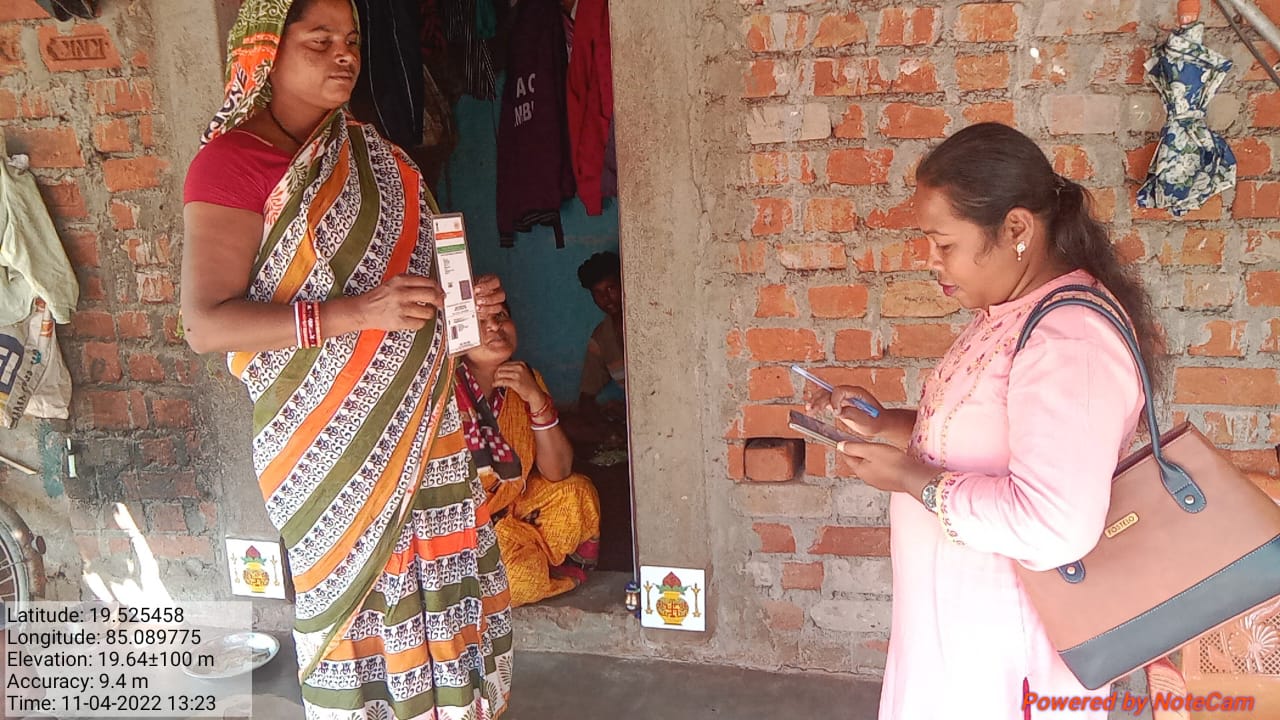 Role of ULB in Profiling of SSWs
Organize City-Level NAMASTE Camps for enumeration of SSWs engaged by ULBs, parastatal agencies, PSSOs, state-level departments and other private contractors
Activities at Pre profiling Stage
Where?

Organize profiling camps at ULB offices (ward/ zonal/ central offices or at muster station) or in settlements where majority of SSWs reside.
How? 

Enumeration through NAMASTE Application/Desktop portal
A collated list of SSW engaged by ULBs, Parastatal agencies, PSSOs, state-level departments and other private contractors
Submit City Profile and Identification of NAMASTE Nodal Officer at city level and Enumerators (Enumerators can be sanitary inspectors, SBM field level staff with digital literacy )
Training of NAMASTE Nodal Officer and Enumerators 
Seek support from State NAMASTE Project Implementation Unit (PIU) to onboard State level parastatal agencies
Determine the number of camps based on population of ULB; extent of sewerage network, and number of septic tanks and distribution of SSWs in the city.
1 enumerator should survey 10 SSWs per day. 
Issue notification for mandatory attendance of SSWs in camp and share it with parastatal agencies and PSSOs. 
Budget of the camp: The admissible cost of conducting these camps is Rs.2000 for every 25 SSWs enumerated.
When?

Schedule camp at a time which is convenient to the SSWs and PSSOs to attend and does not impact their wages for the day.
Role of ULB in Profiling of SSWs
Checklist
Role of ULB in Profiling of SSW
IEC at Pre profiling Stage
Information, Education & Communication (IEC)

Audio announcements, distribution of pamphlets near settlements, WhatsApp information, interpersonal communication through sanitation workers, supervisors, contractors etc.  
IEC on  NAMASTE Scheme benefits for SSWs such as health insurance, access to soft loans, trainings etc. 
IEC on specific information of the date, location, and timings of the camp. 
IEC on document required for camp: Aadhaar card or in the absence of it, any other government recognized photo ID such as Voter ID, ration card, PAN card, driving license, bank passbook, caste certificate, etc.
A profiling camp under ‘NAMASTE’ Scheme will be organized on [Date] at [Location] by [Name of ULB] for collecting details of sanitation workers engaged in cleaning and maintenance of sewer and septic tanks. You are requested to facilitate all the sanitation workers engaged with/by you directly or indirectly to the camp and allow them to attend the camp without cutting their wages for the day. 
[Authorised person]
[Name of ULB]
Sample WhatsApp message for PSSOs/ SHGs
Role of ULB in Profiling of SSW
IEC examples for implementation by ULBs
Displays in Municipal Offices
Suggested Banners for NAMASTE
Wall Paintings for NAMASTE
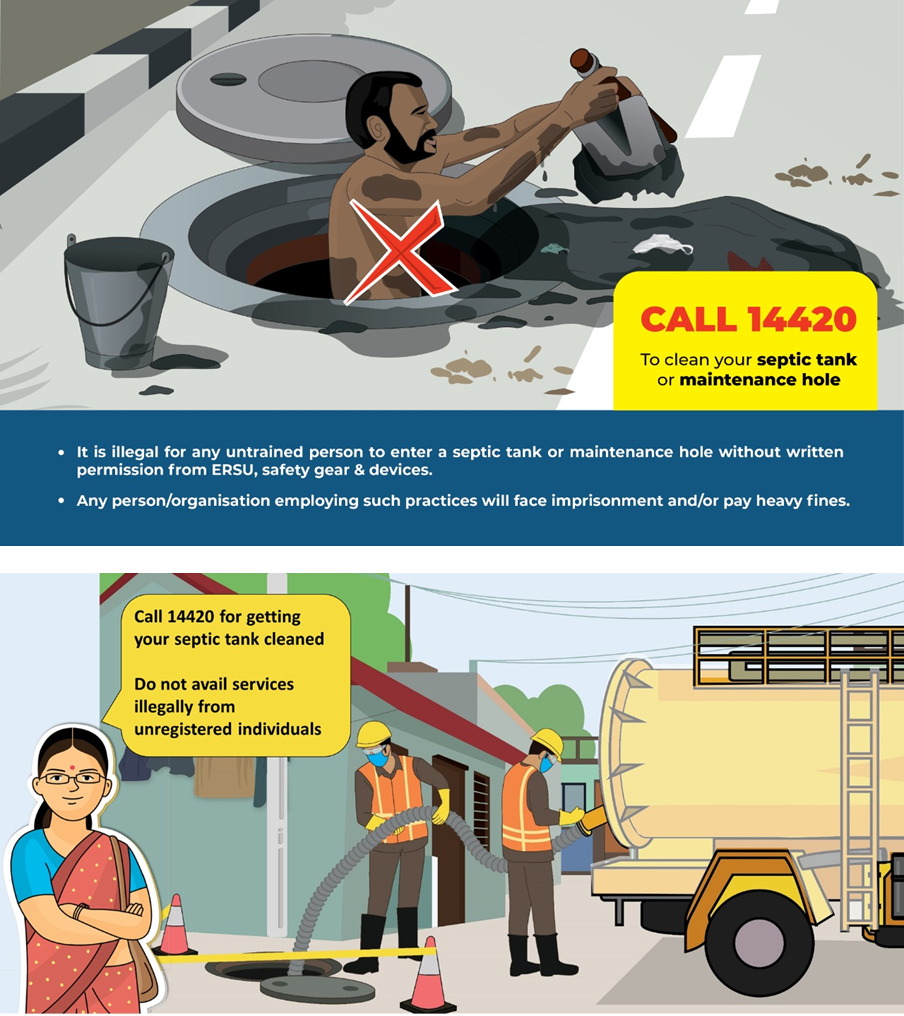 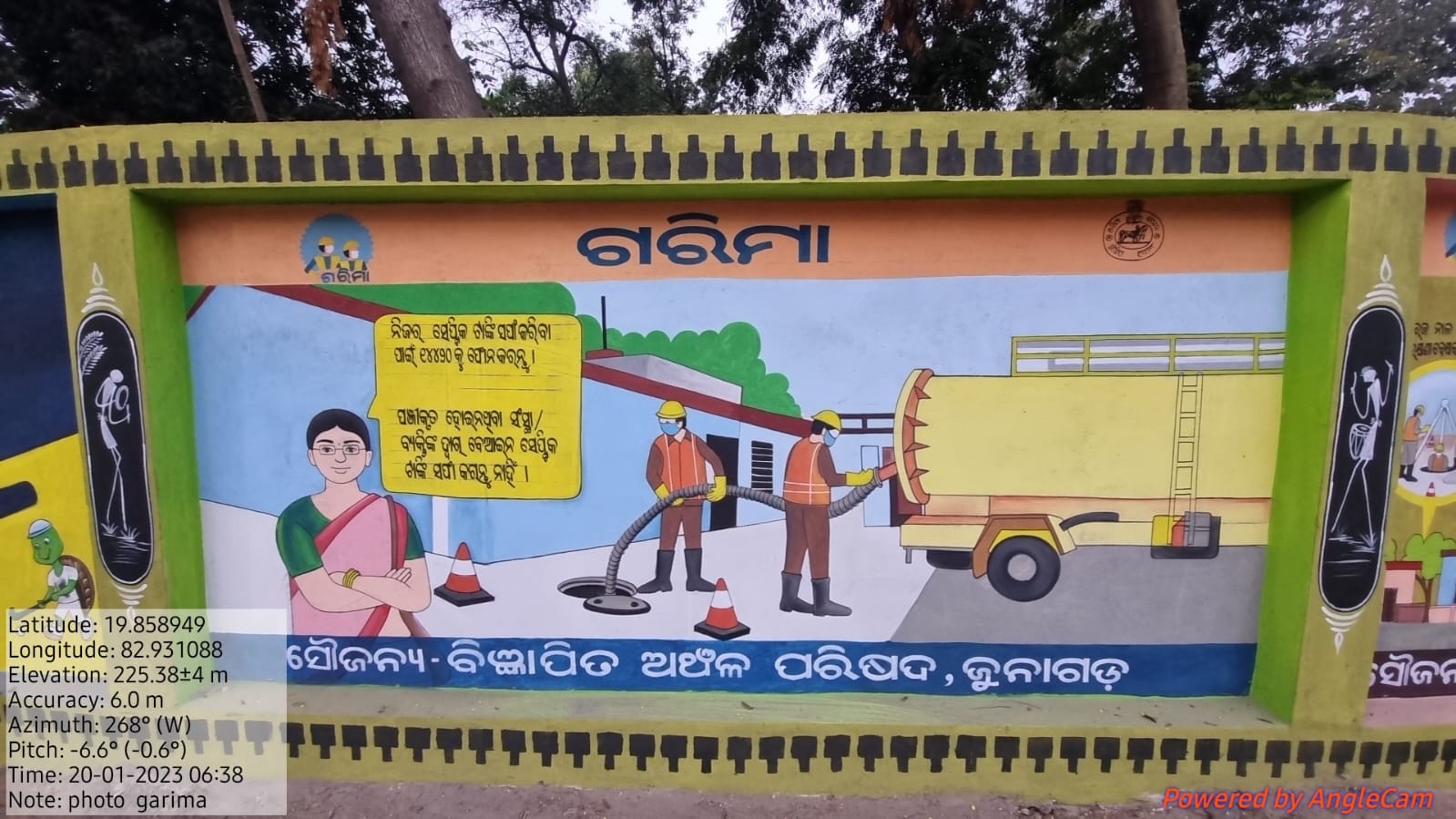 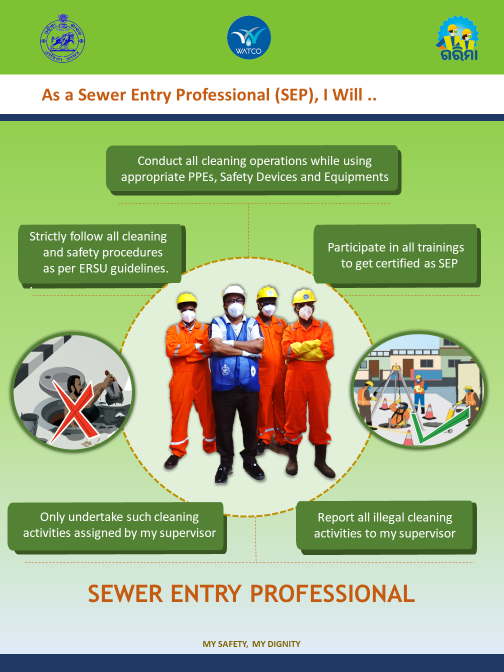 IECs on vehicles/ Machineries
Suggested Banners for NAMASTE
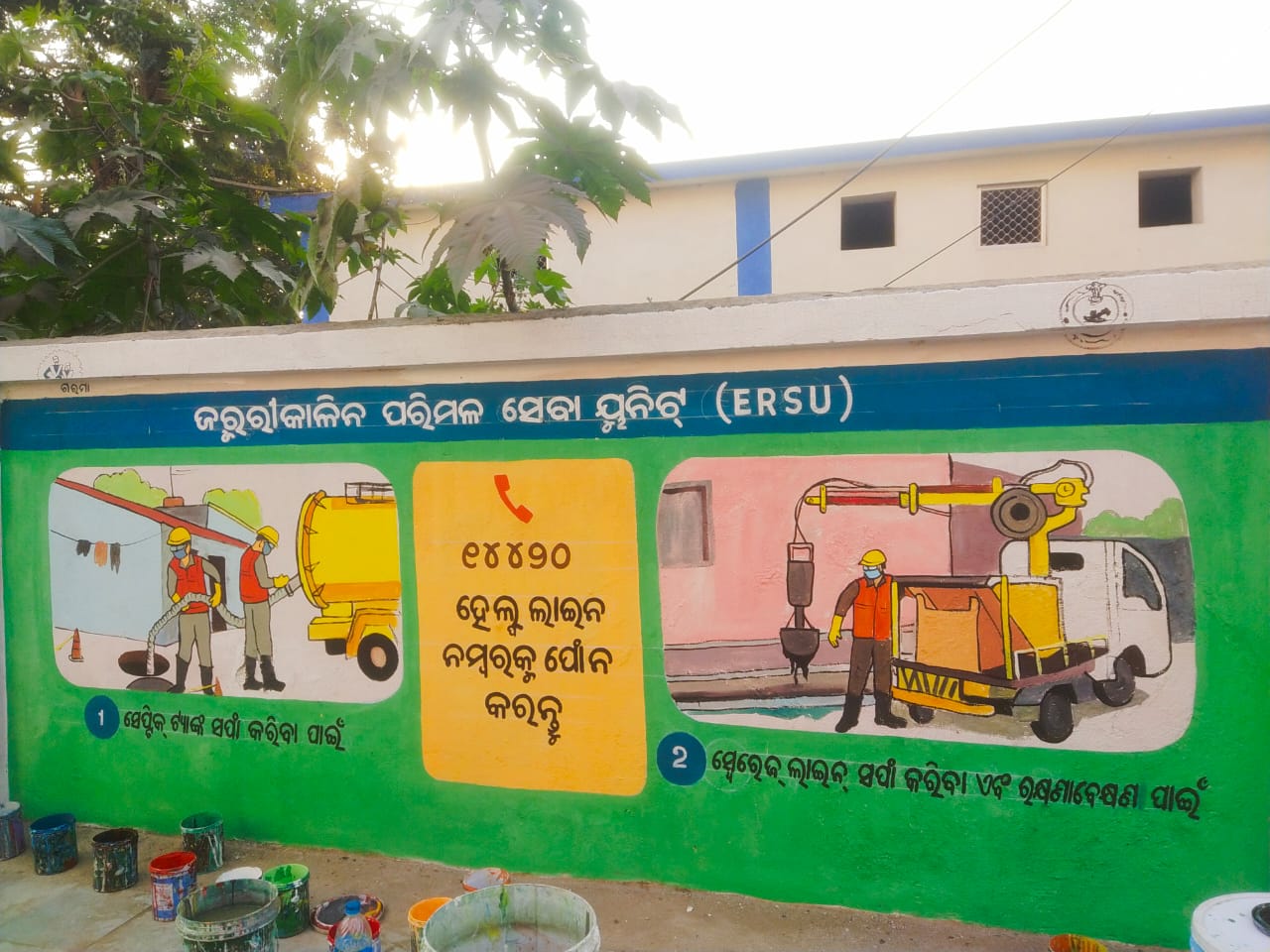 Wall Paintings for NAMASTE
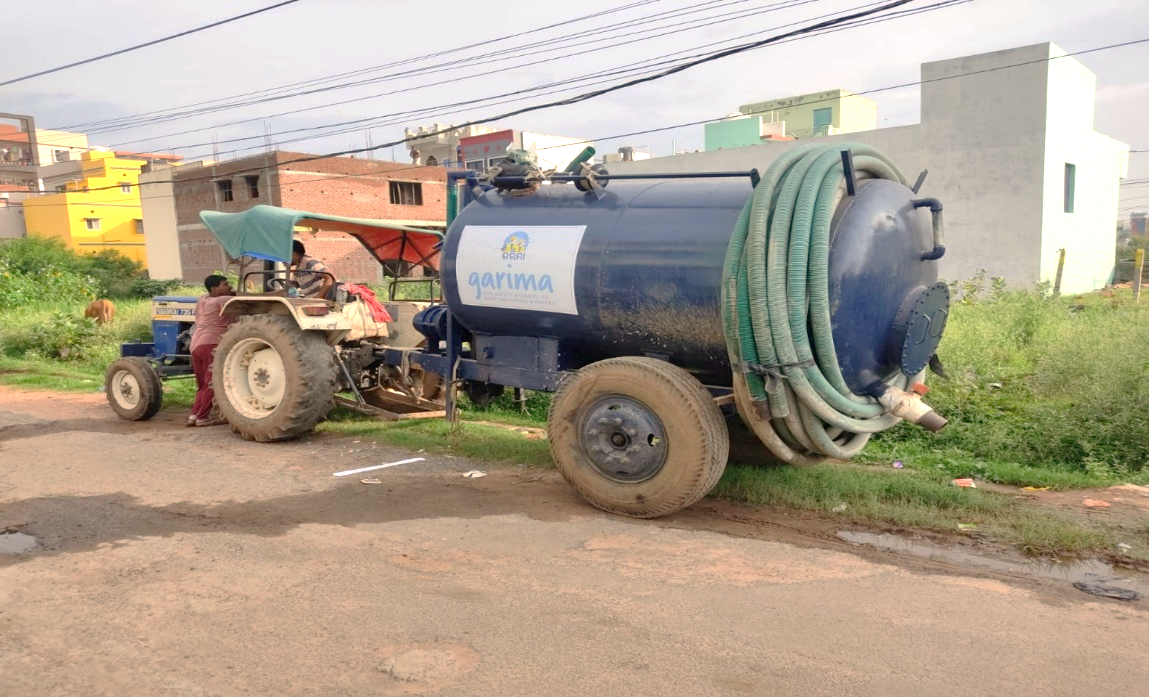 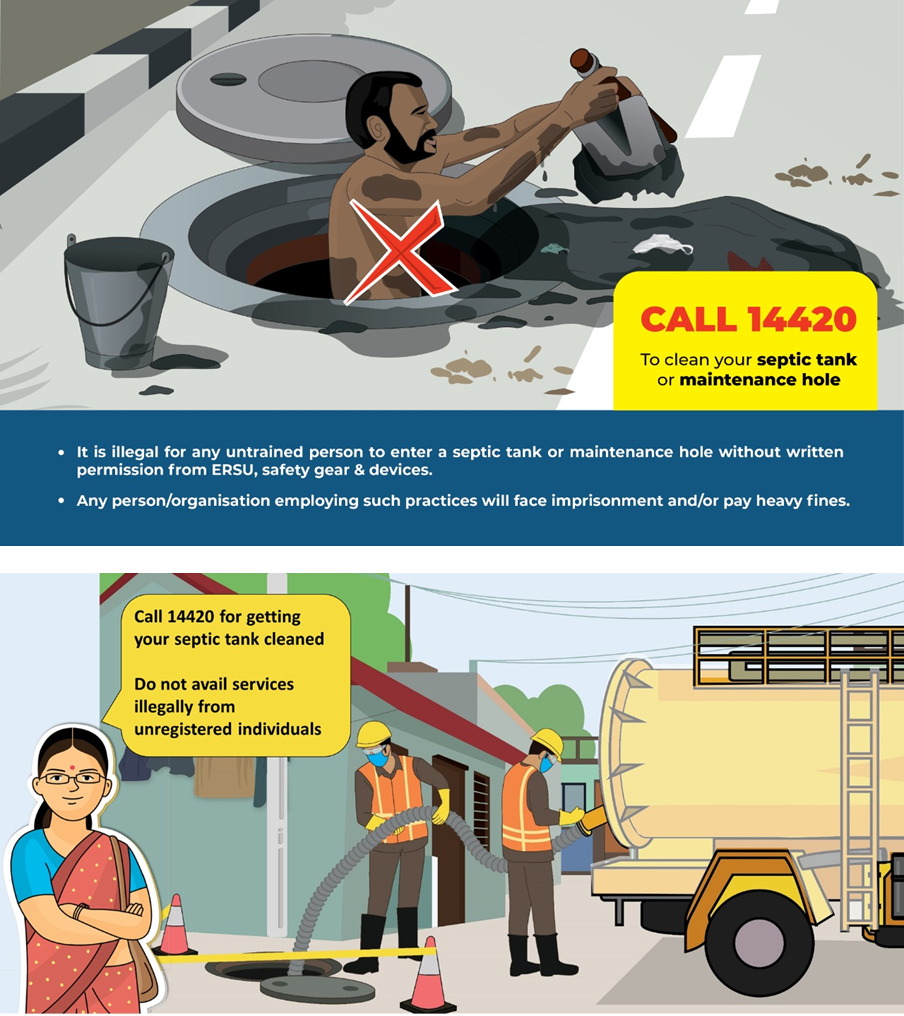 Role of ULB in Profiling of SSW
On the Day of the Camp
Readiness for the camp as per checklist
ULB has to fulfill the criterias of the checklist before the commencement of profiling camp.
Arrangement of adequate infrastructure 
Internet connectivity
Electricity connection and charging points for mobile phones and desktops/laptops
Web-cams for desktop; document scanner for uploading documents and images on the NAMASTE web portal
Seating arrangements for enumerators and the SSWs 
Provide refreshments (such as drinking water, tea/ coffee, etc.) for the SSWs and camp staff. 
Basic amenities: Access to toilets, shade, fans etc.
Trained surveyors equipped with android mobiles or Windows-based PCs with created and tested user IDs as per checklist.
Role of ULB in Profiling of SSW
On the Day of the Camp
Ensure that enumerators follow guidelines for facial image capture of the SSWs.
Display informative IEC materials to educate SSWs about the NAMASTE scheme, their rights, and available entitlements.
Counters to be set up at the Camp
Registration 
Counter
Survey 
Counter
ULB may facilitate bank kiosks for opening bank accounts or Aadhaar centers for facilitating Aadhaar Updation, etc.
Role of ULB in Profiling of SSW
Activities at the Profiling Stage
Document Verification Counter
Bank Account Opening Desk
Enumeration Counters
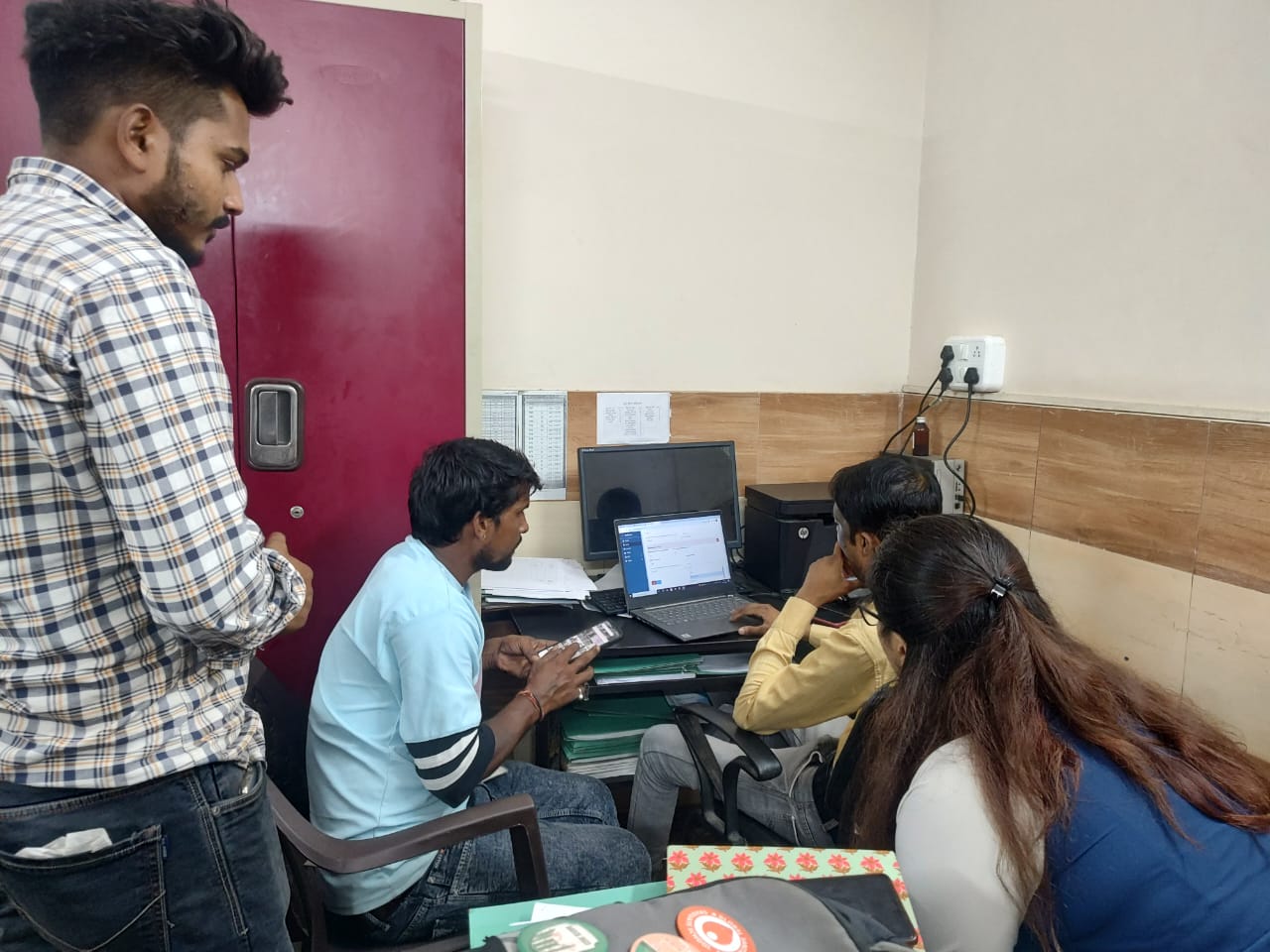 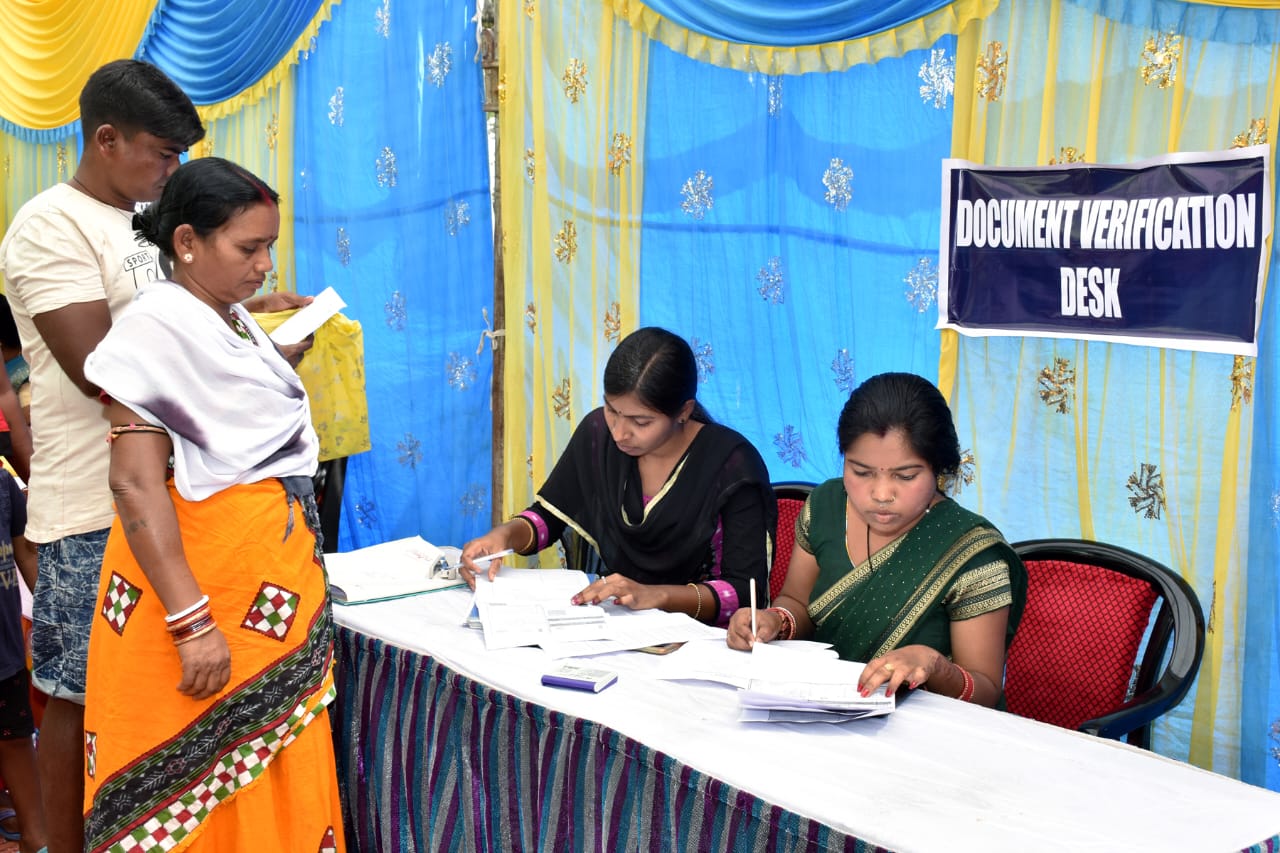 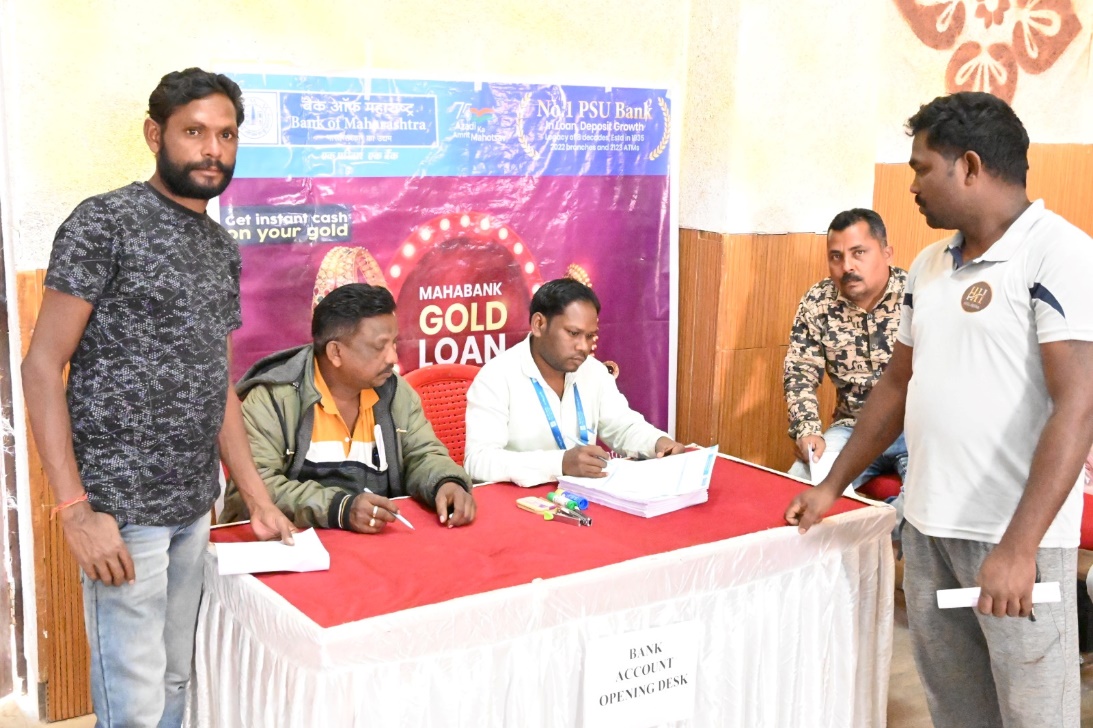 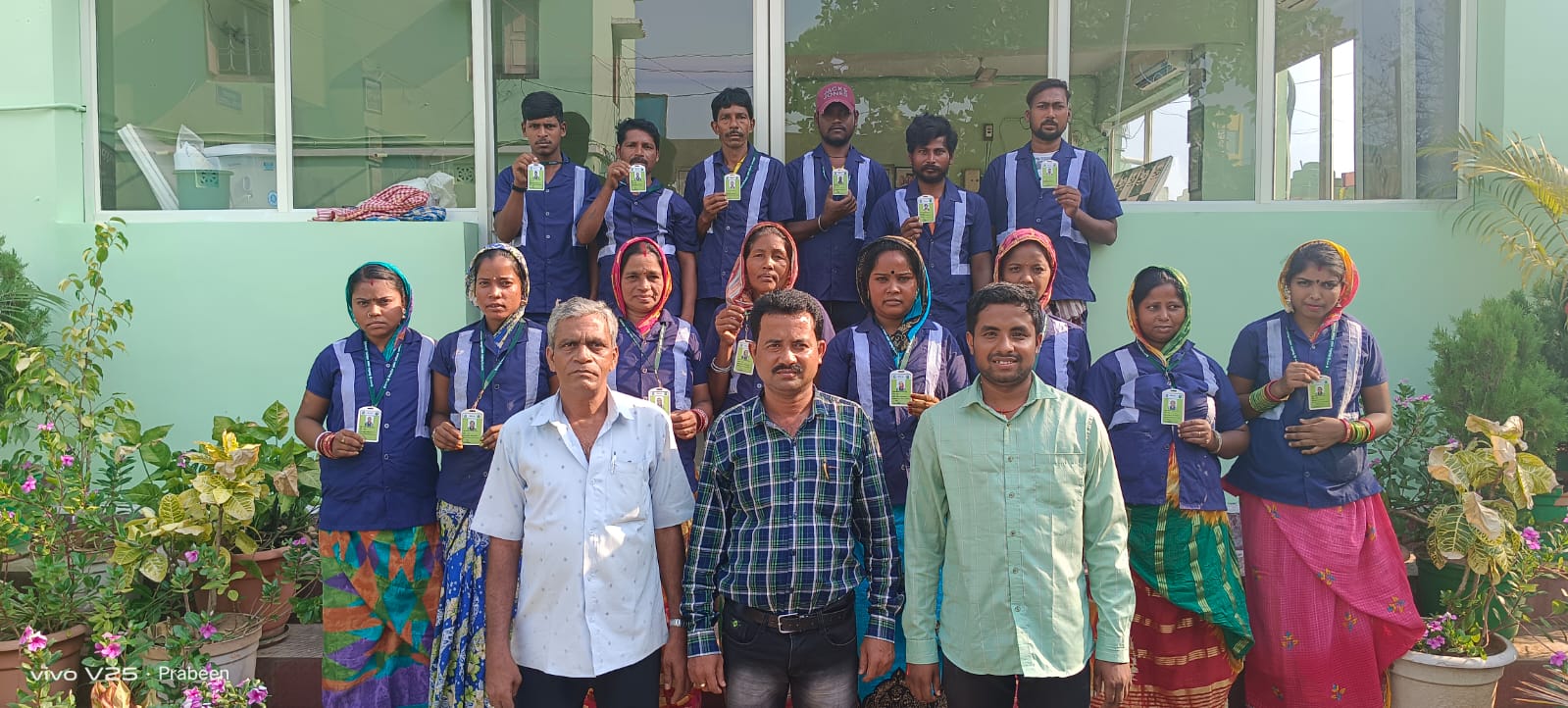 ID card distribution to the identified sanitation workers
Role of ULB in Profiling of SSW
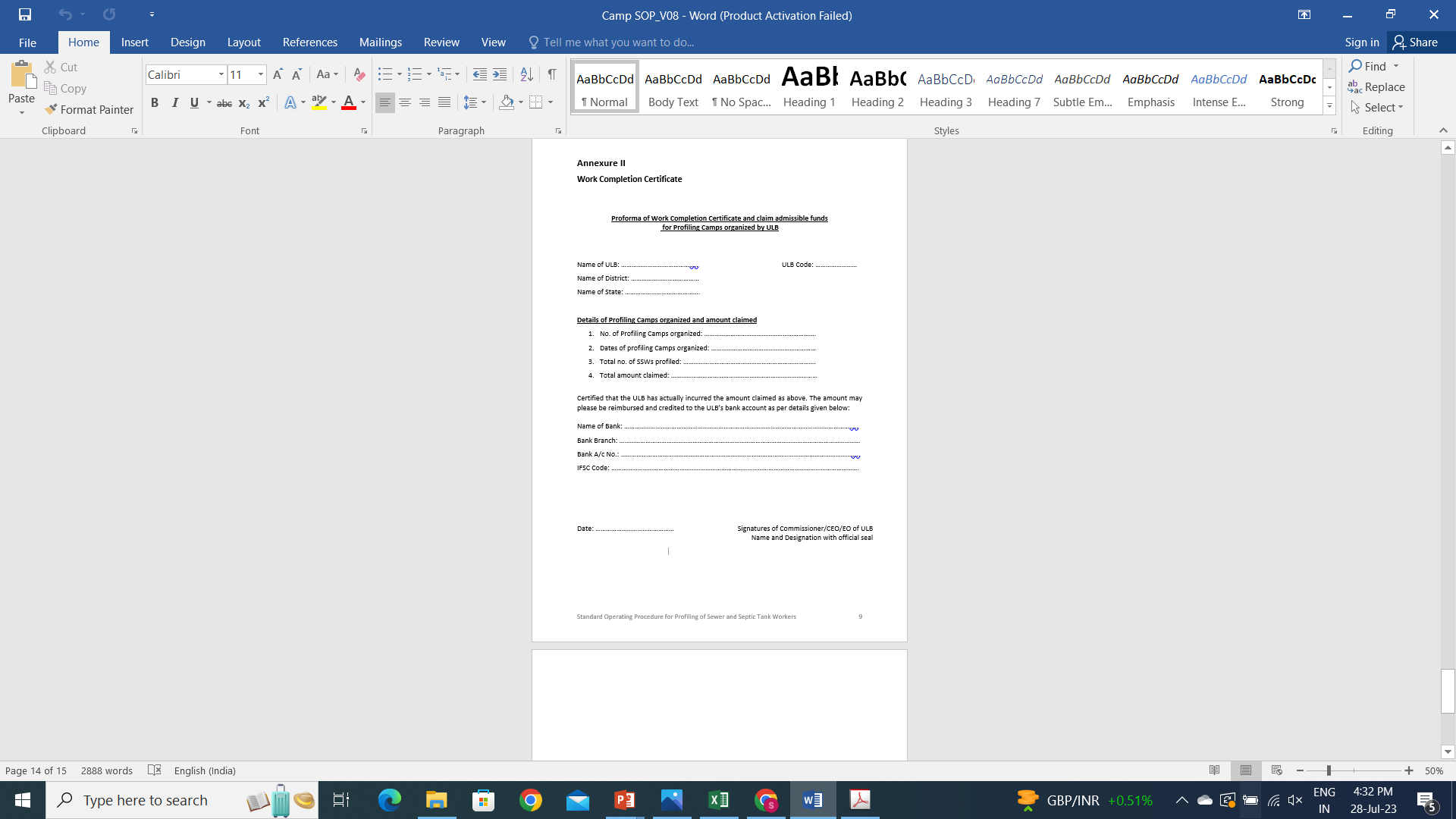 Activities at Post- Profiling Stage
ULB NAMASTE Nodal officer 
should submit ‘Work Completion’ Certificate after organizing camps to claim reimbursement of up to INR 2,000 per 25 SSWs profiled on the NAMASTE MIS
Maintain a camp report
Including venue, date, time, number of counters, and the list of attending SSW. Submit video footage and photos of the camp to NSKFDC through email at nskfdc-msje@nic.in .
Error Flagging
7 days
Error Resolving
7 days
Validation
7 days
If the list of Workers given by ULB have documents
(proceed with desk validation)
Pilot Profiling Camps
NAMASTE - TSU, UMC
Pilot Profiling Camps
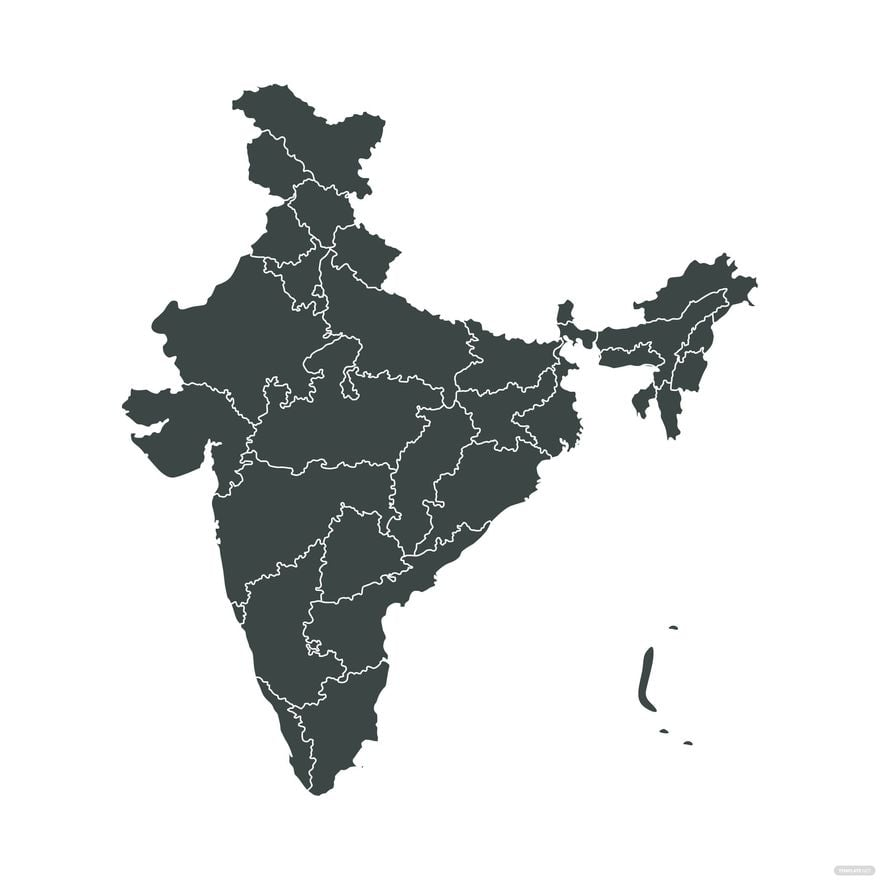 8 Pilot Cities
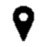 112
Total surveys 
conducted
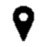 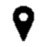 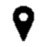 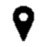 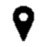 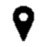 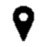 Total no. of SSWs Validated
: 9
Number of SSWs engaged in emptying of Septic tank
: 59
Number of SSWs engaged in Sewer line cleaning and maintenance
: 67
Pilot Profiling Camps
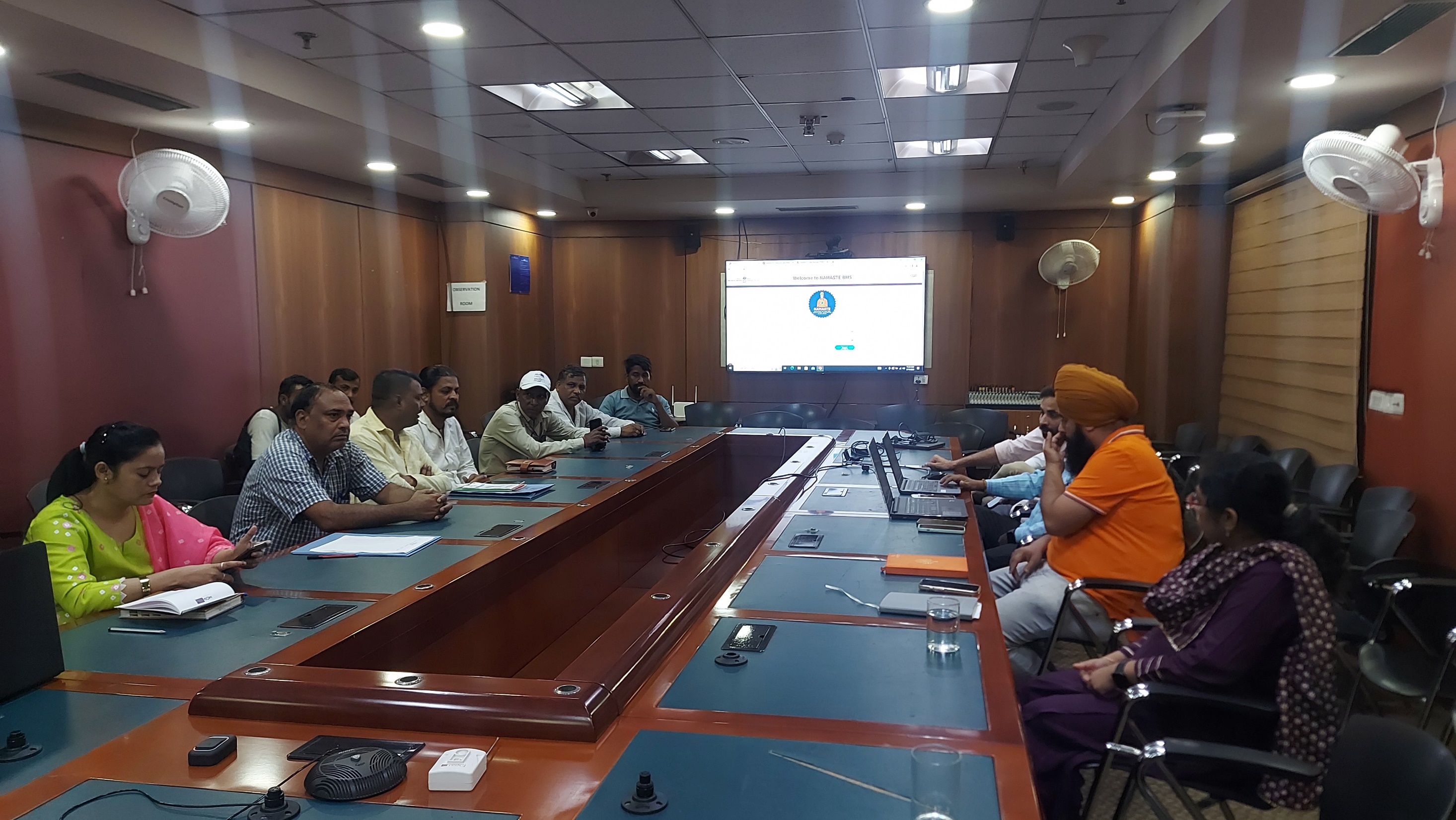 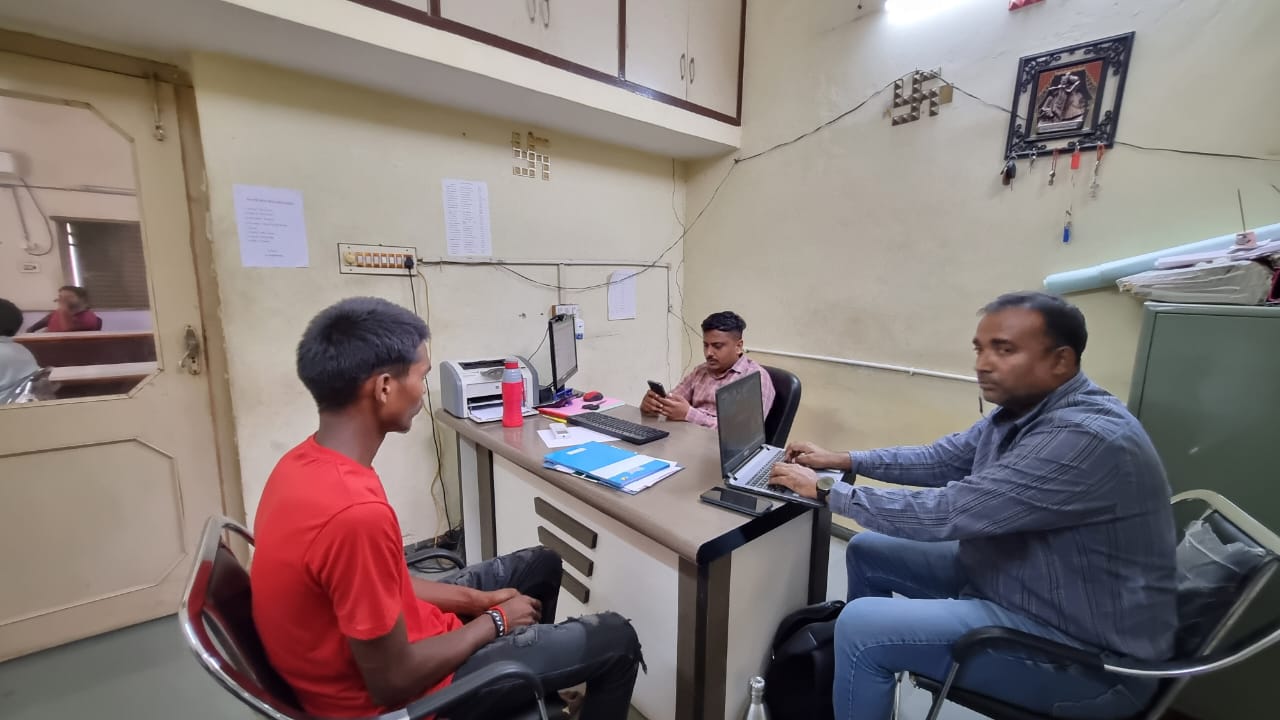 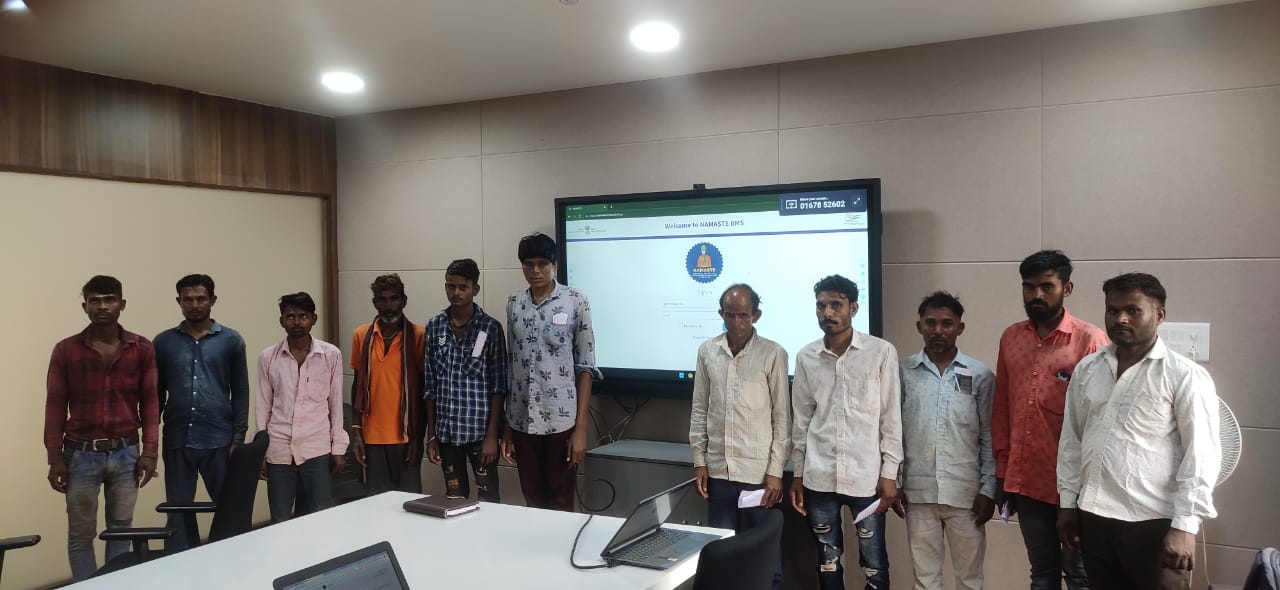 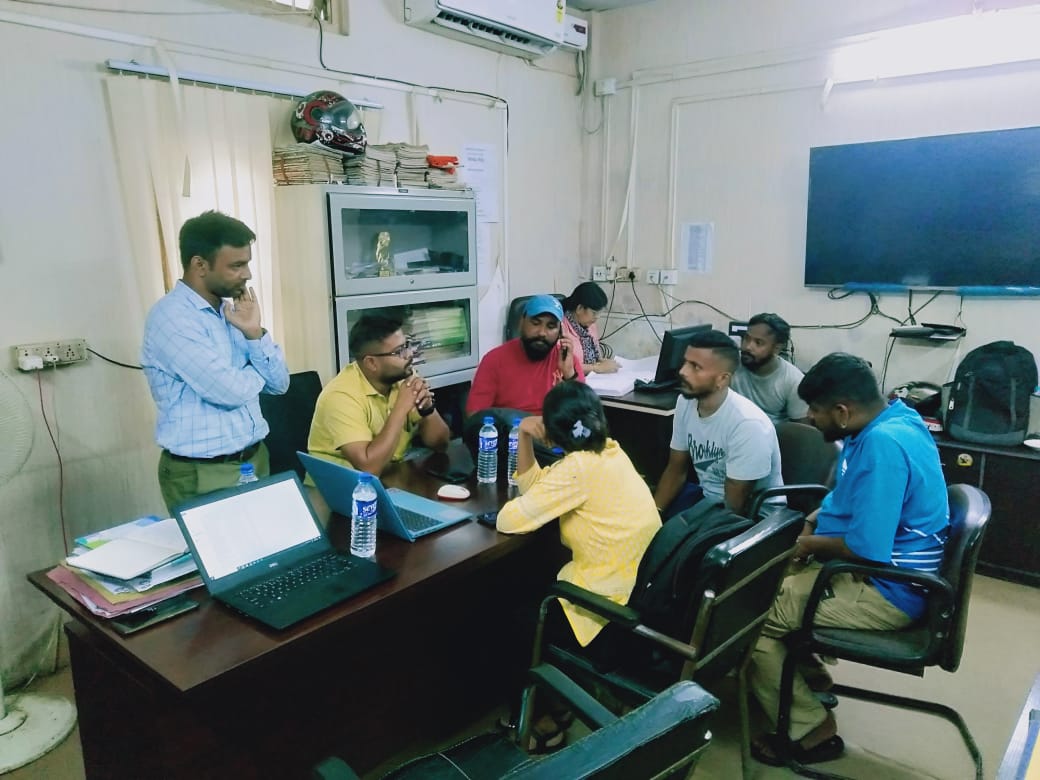 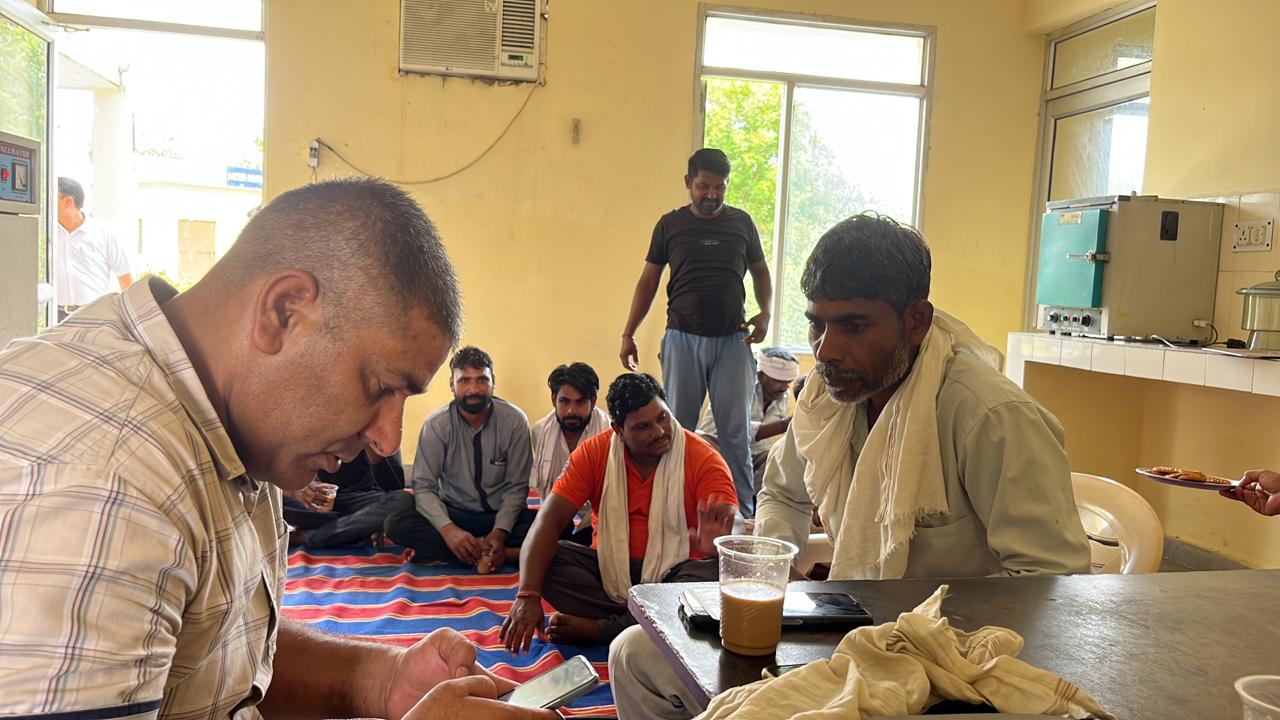 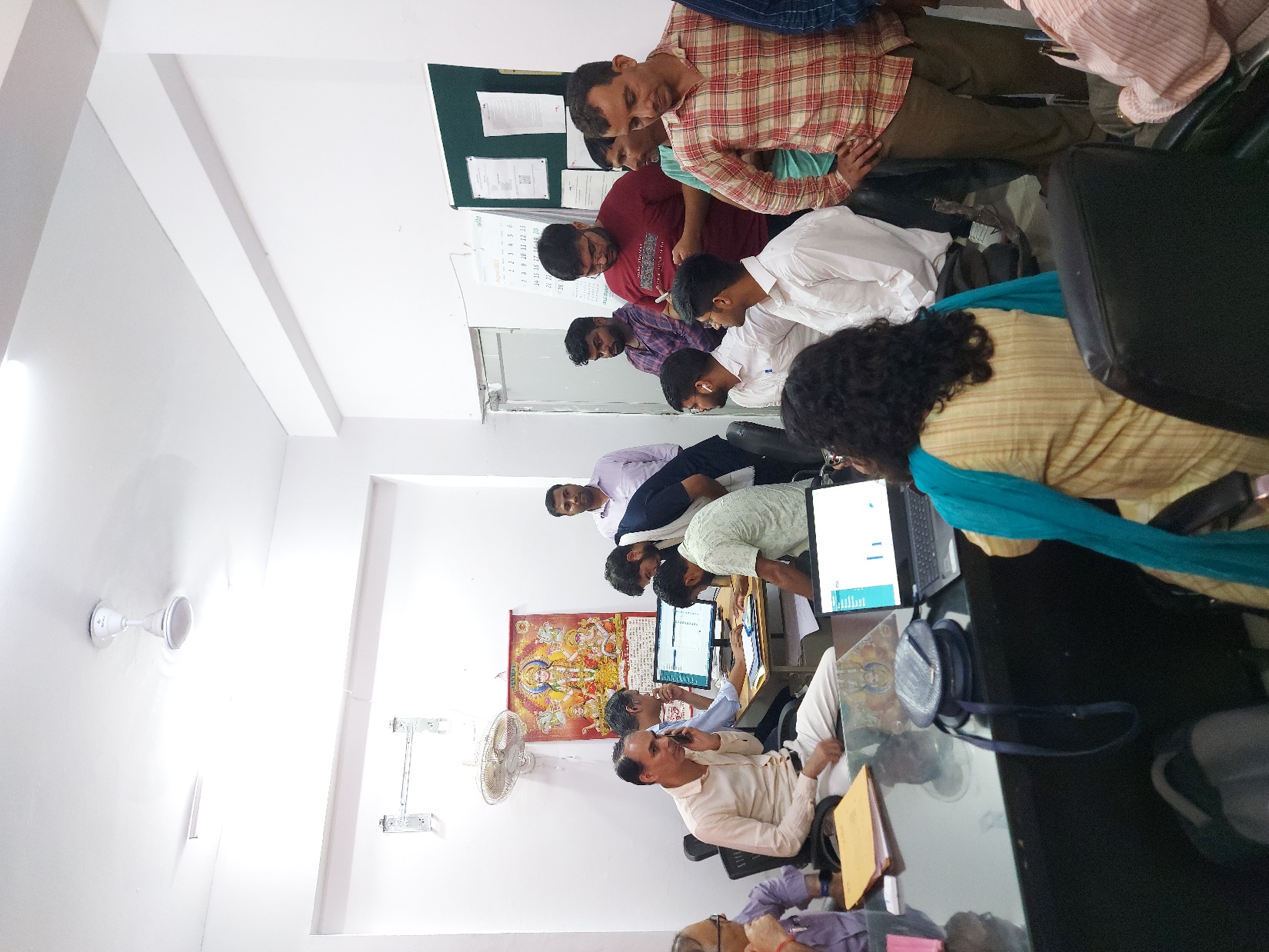 Key Takeaways
1
A helpline number is incorporated on the first page of the App for technical support.
ULBs should have a list of SSWs employed on their payroll, on contract, and those through parastatal bodies and departments before initiating profiling camps so that they can decide on number of enumerators to be trained and number of camps to be conducted for coverage of all SSWs.
2
3
A Demo Video of profiling of surveyor about questionnaire and nudges to questions so that they can understand the process of profilling, validators about error flagging and validation and nudges for error resolution.
The ULBs should be encouraged to use the mobile version of the App instead of desktop for smooth functioning in case of internet lapses and for the ease of clicking photographs of workers.
4
There needs to be coordination between Depts. such as PHED and ULB for conducting camps and the direction should come from State Nodal NAMASTE Officer in case of those cities whereby, the role of sewer and septic tank maintenance is divided between ULB and state depts.
5
Survey through the NAMASTE App
NAMASTE - TSU, UMC
User interface
2
1
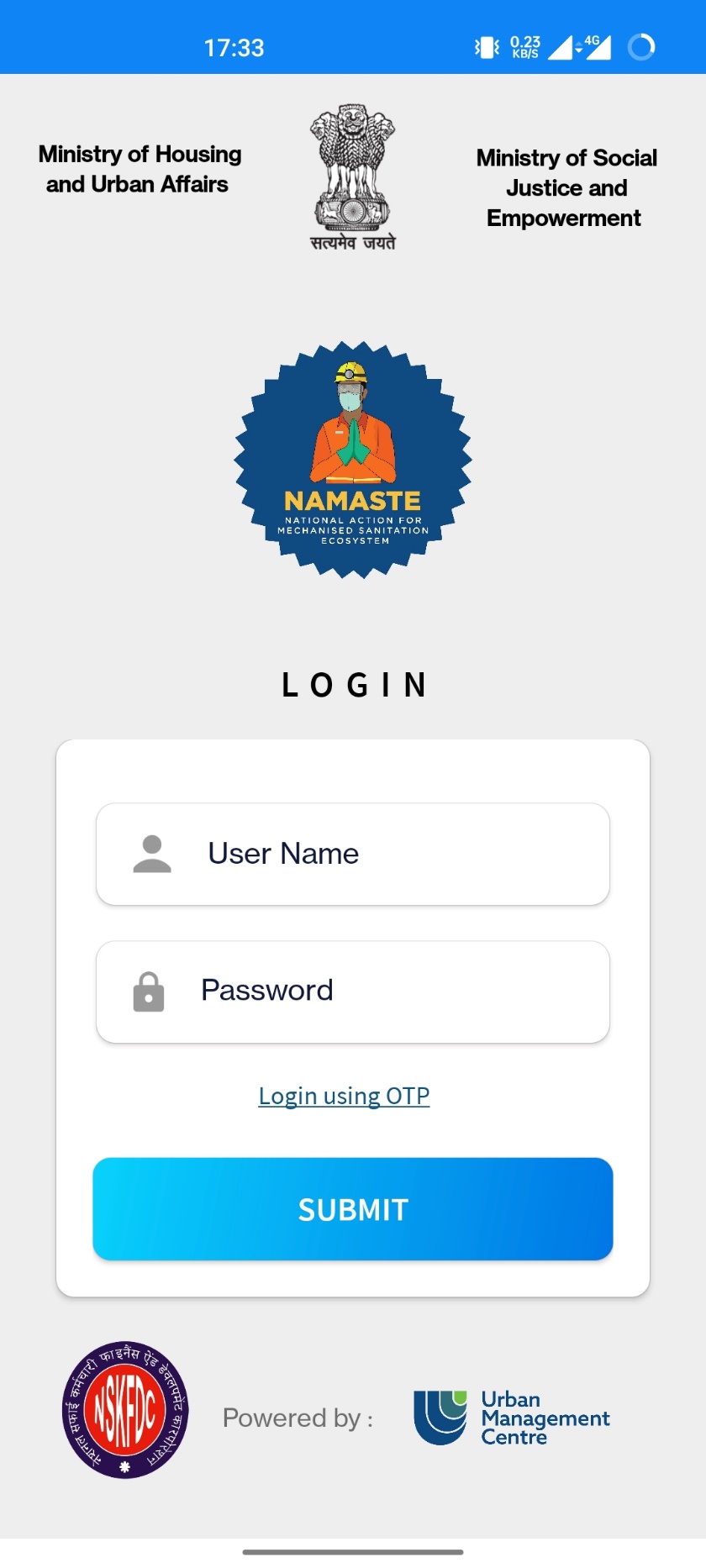 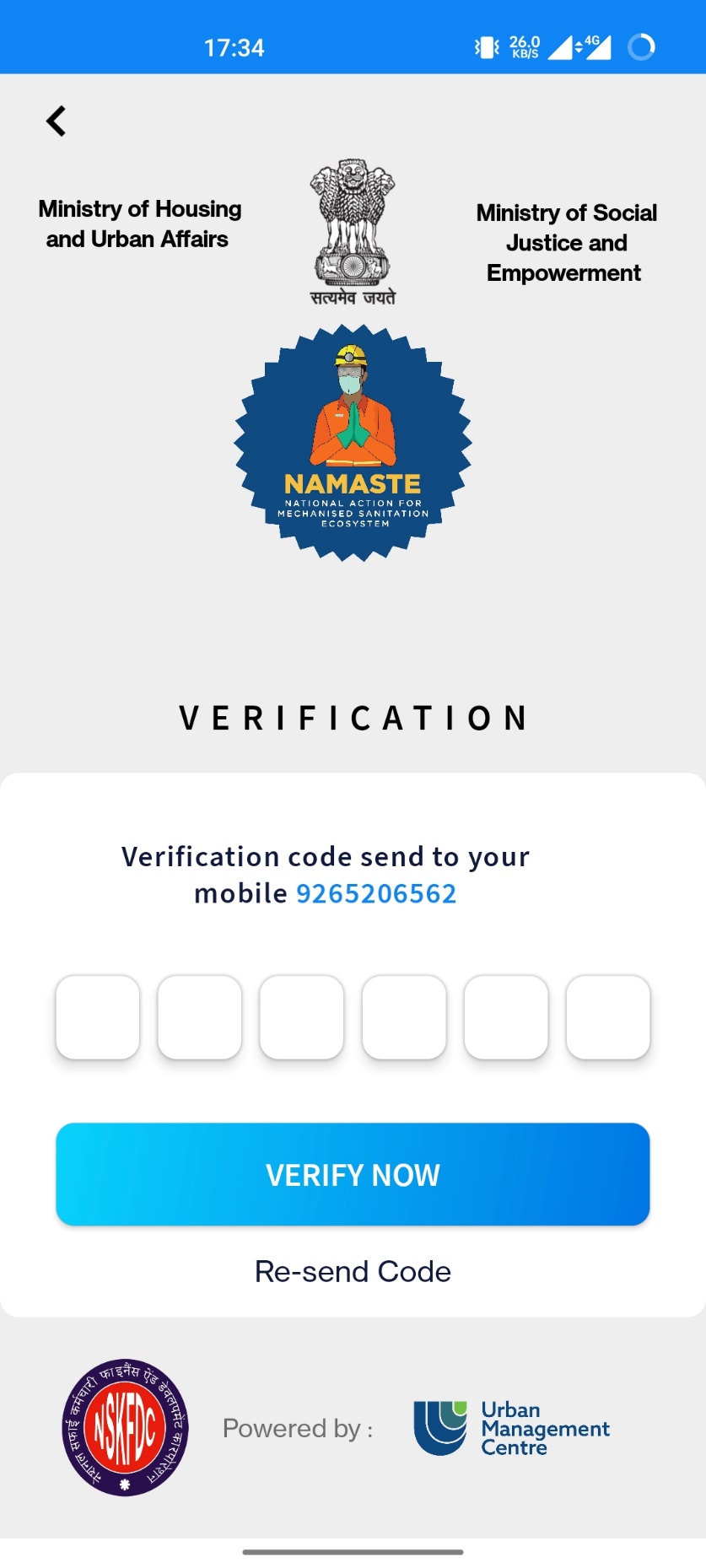 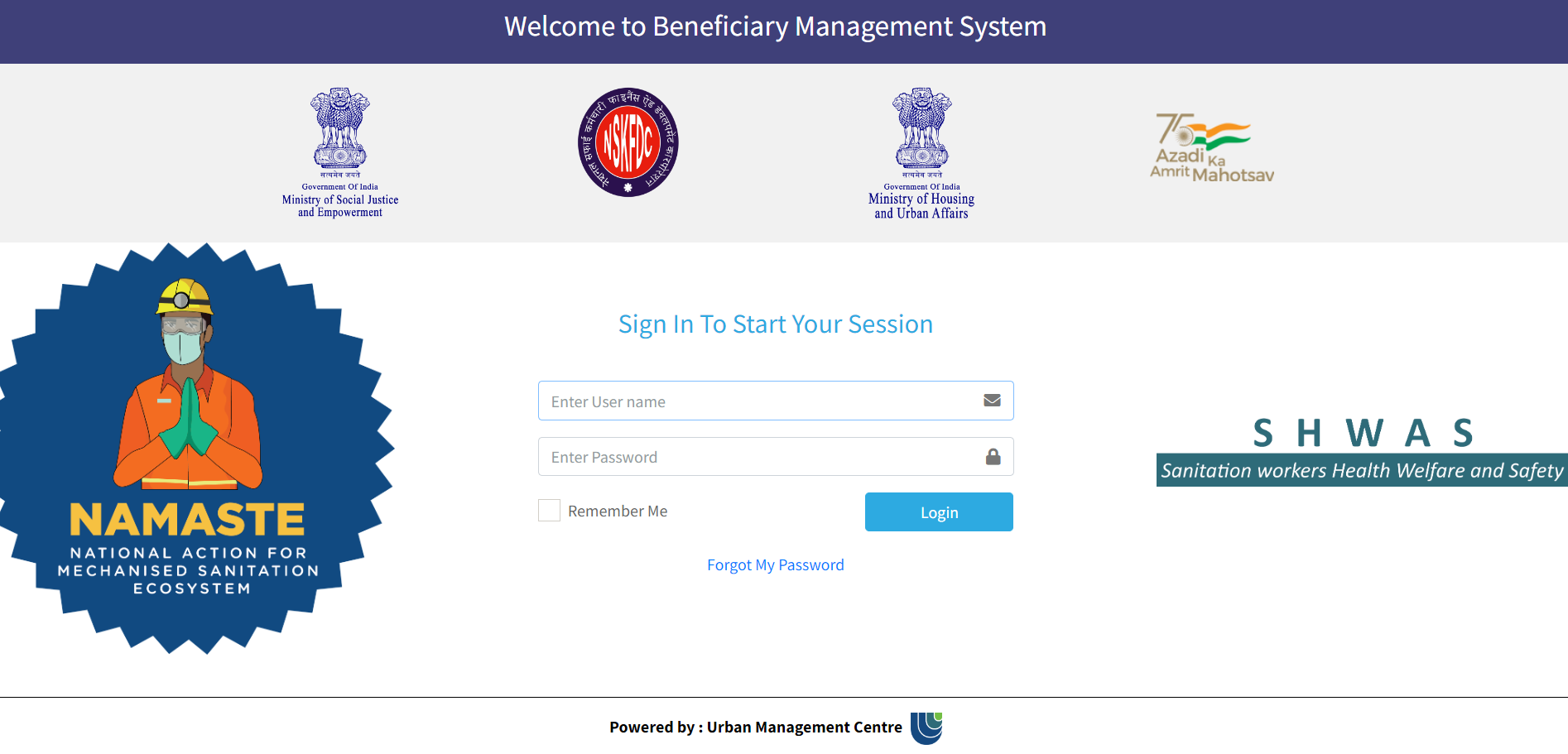 Mobile App Interface
PC Desktop Interface
NAMASTE - TSU, UMC
NAMASTE Dashboard
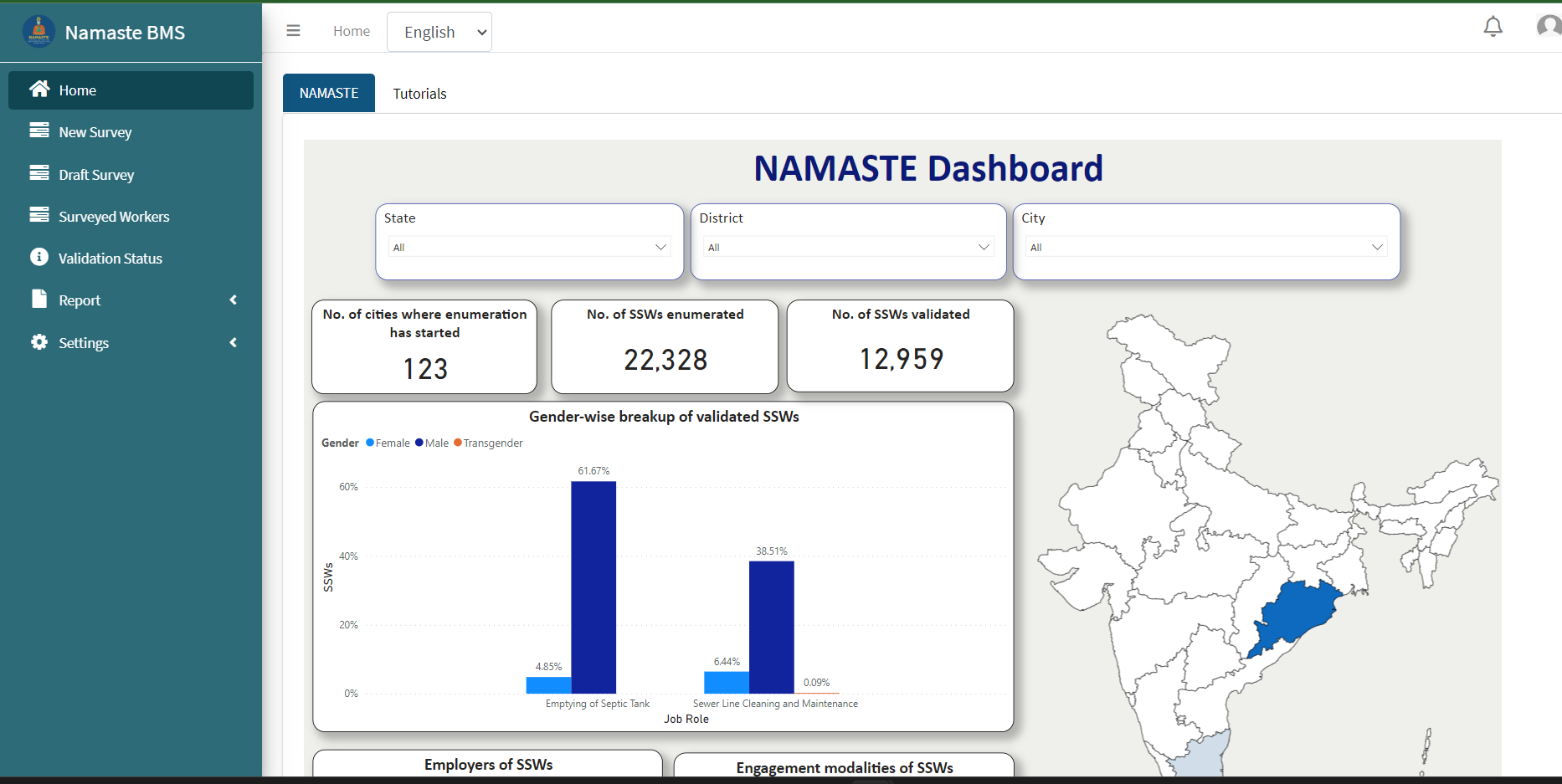 NAMASTE - TSU, UMC
NAMASTE ID
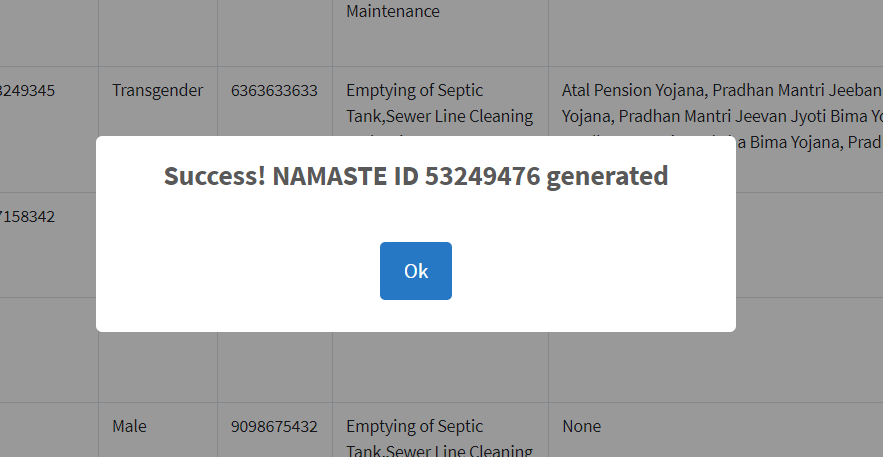 Success message will be displayed based on the validation status of the worker
NAMASTE - TSU, UMC
Appointment of State PMU
NAMASTE - TSU, UMC
Status of appointment of State PMU
Status of appointment of State PMU
Roles and Responsibilities of State PMU
NAMASTE Scheme Implementation 
Coordinate with State NAMASTE Nodal officer and ensure the appointment of City level ULB nodal officer and SPOC for SUY scheme across the state ULBs.
Assist the State NAMASTE Nodal Officer to track the progress of scheme component execution and identify potential bottlenecks.

Stakeholder Coordination:
Act as the primary point of contact for NSKFDC to coordinate with State NAMASTE Nodal Officer, State Urban Development Dept., State Public Health Engineering dept., State Water and Sanitation dept., Parastatal bodies, ULBs and District Magistrates to ensure smooth implementation of scheme component such as organizing profiling camps for enumeration of SSW, distribution of PPE and Safety devices, issue of PM JAY cards, nomination of SSW for capital subsidy etc.
Facilitate communication at state and district level in coordination with State NAMASTE Nodal officer and Ministry of Housing and Urban Affairs(MoHUA) for appointment of Emergency Response Sanitation Unit and Responsible Sanitation Authority
Roles and Responsibilities of State PMU
IEC and Public Awareness: 
Facilitate IEC such as workshops, training sessions, and awareness campaigns to promote safety and dignity of SSW

Project Monitoring and Evaluation:
Monitor the progress of NAMASTE scheme component implementation at state and ULB level
Act as the primary point of contact for City Nodal Officer for updating of NAMASTE MIS and ensure periodic reporting of NAMASTE scheme progress.
Collect relevant data and information at state level and flag any issues in periodic reporting by ULB to NSKFDC
Prepare regular reports on project progress, highlighting achievements, success stories and challenges with recommendations for improvement.
Ensure that the project is implemented in accordance with the partnership agreement and in line with the Standard Operating Protocol of the MoSJE and  Govt of India guidelines.

Capacity Building
Coordinate with NSKFDC to ensure training of city level nodal officer and surveyors in NAMASTE profiling application for enumeration and periodic updation of NAMASTE MIS and Dashboard
Open Discussion
NAMASTE - TSU, UMC
Thank you
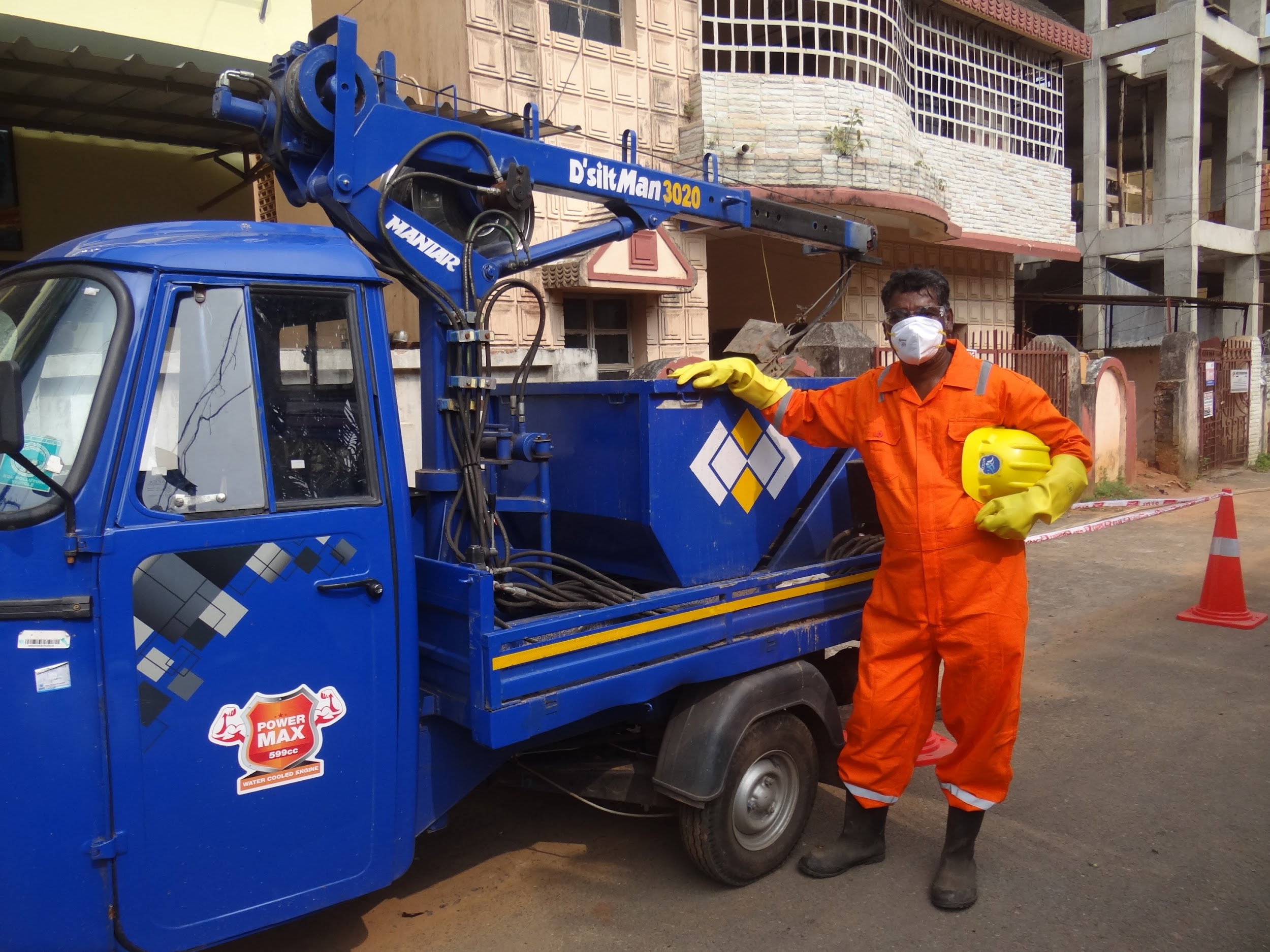 NAMASTE - TSU, UMC